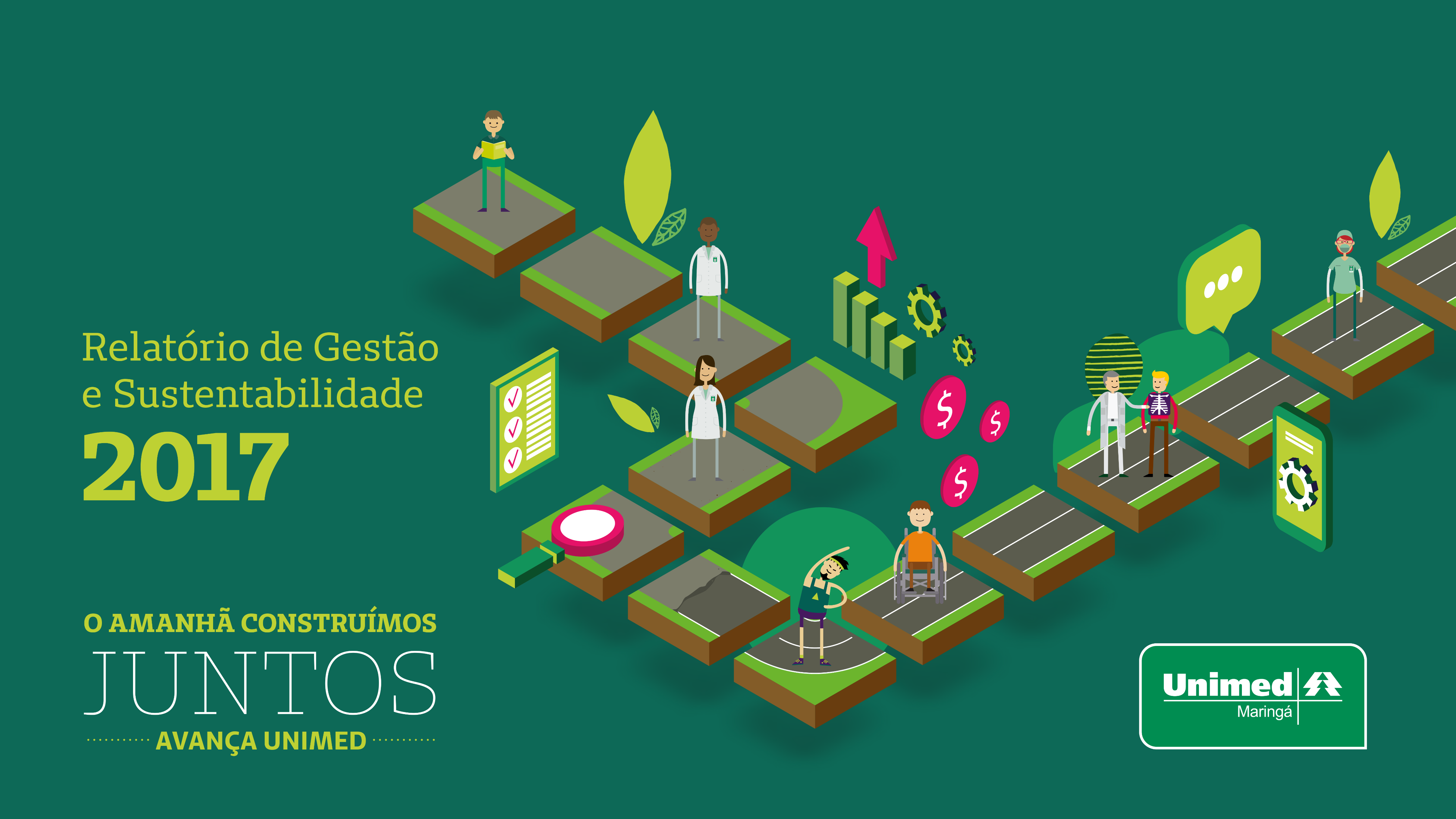 2021
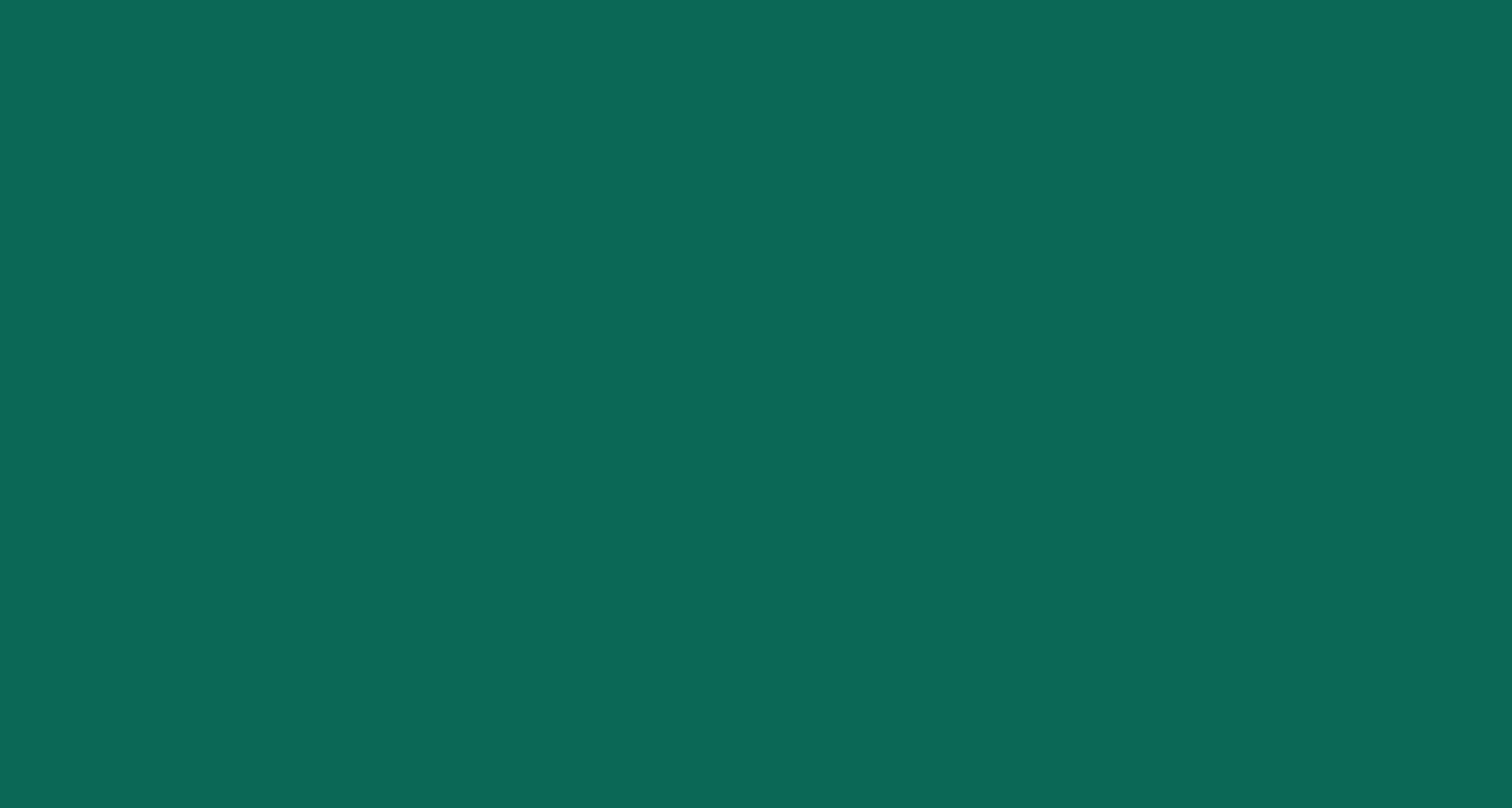 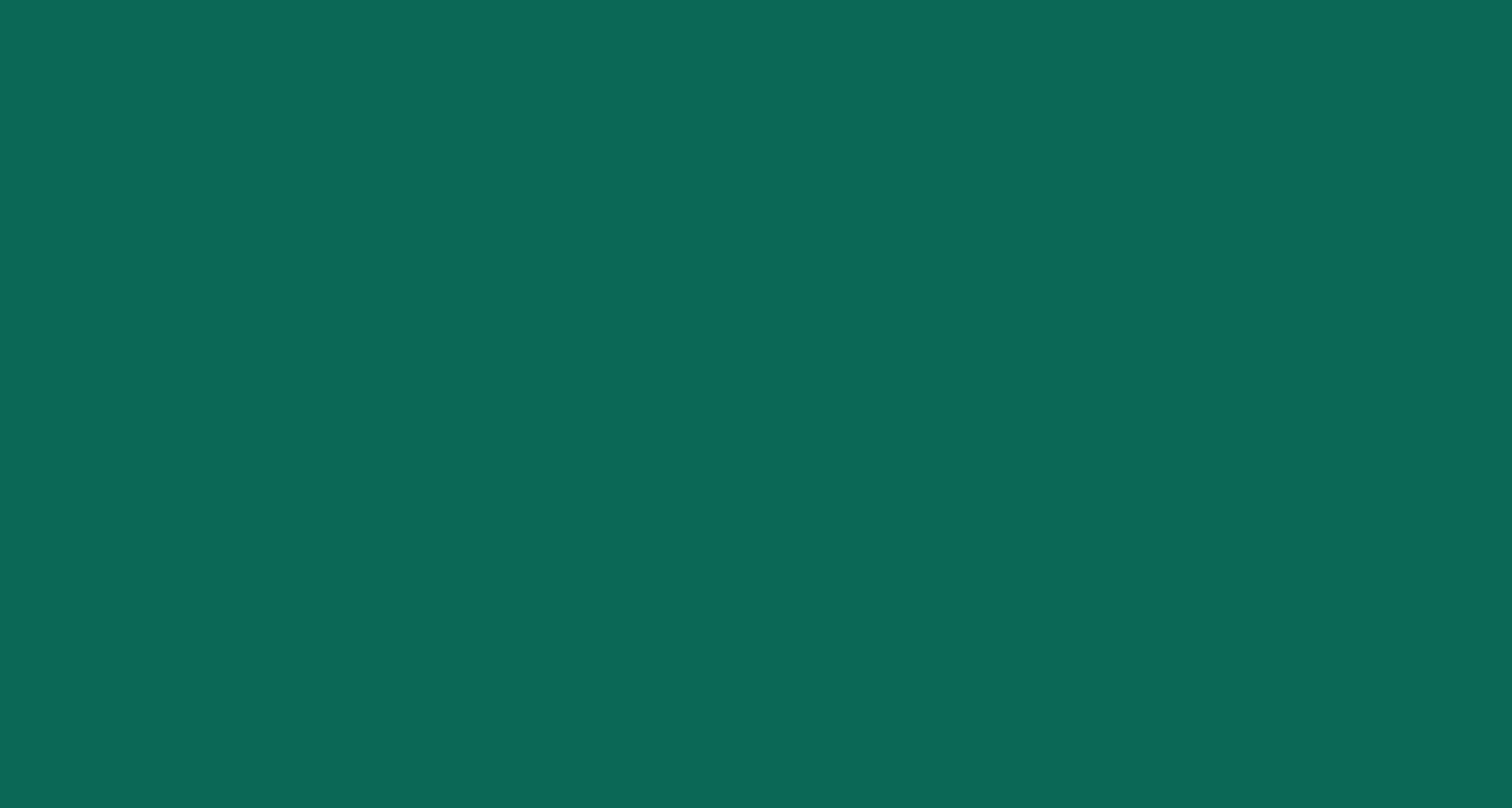 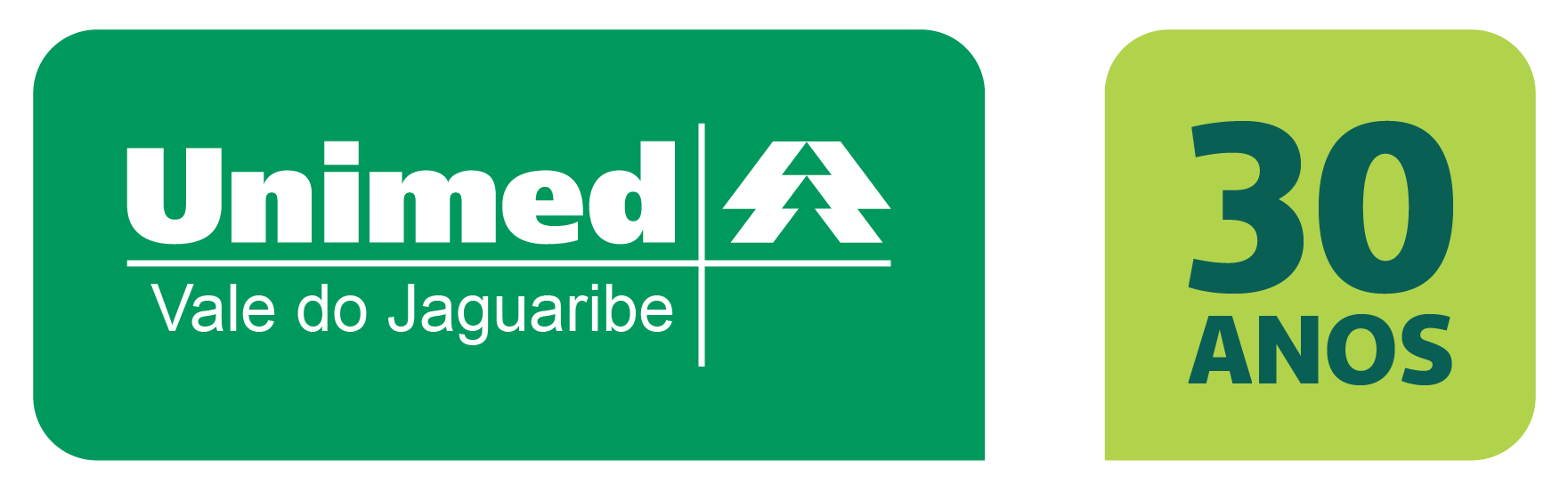 SOBRE O RELATÓRIO
RELATÓRIO DE GESTÃO UVJ -2021
Este relatório  é uma publicação dos resultados das atividades executadas pela Unimed Vale do Jaguaribe, como parte do compromisso e transparência da gestão com divulgação para seus cooperados, colaboradores, fornecedores e sociedade. 

O objetivo é apresentar com clareza o aspecto organizacional, fiscal e social, abrangendo todas as ações e seus resultados durante o ano de 2021.
02
A UNIMED VALE DO JAGUARIBE 
Nossa História
 Identidade Organizacional
Nossa Gestão
Colaboradores
Médicos Cooperados
03
GOVERNANÇA E SUSTENTABILIDADE
Benefícios
Pagamento Produção Médica
Produção dos Prestadores
Distribuição de Sobras
Comercial
01
MENSAGEM 
DA DIRETORIA        
  O caminho que percorremos
04

CATEGORIA SOCIAL
Capacitação
Distribuição de cestas básicas
Academia na Praça
05
INDICADORES 
ECONÔMICOS        
Faturamento X Despesas Assistenciais
Repasse da carteira
Aplicação e Rendimentos
Patrimônio Líquido
Saldo Contábil
01
DEMONSTRAÇÕES 
FINANCEIRAS
Ativo
Passivo
DRE
Balanço Patrimonial
Parecer Conselho Fiscal
NOSSA 
IDENTIDADE
CATEGORIA 
SOCIAL
INDICADORES 
ECONÔMICOS
GOVERNANÇA E 
SUSTENTABILIDADE
MENSAGEM 
DA DIRETORIA
DEMONSTRAÇÕES 
FINANCEIRAS
RELATÓRIO DE GESTÃO UVJ -2021
          Mensagem da Diretoria
Caros cooperados, saúde e paz a todos!
Quando olhamos para tudo que nos ocorreu em 2021, nas diversas  atividades que atuamos, em seus diferentes aspectos, sejam empresariais, econômico financeiros, familiares e emocionais, constatamos quão intenso e esdrúxulo foi este ano. Começamos o ano cheios de esperanças em uma nova ordem econômica para o nosso país, e para nossa região .
Se para Bandeira havia uma pedra no Caminho, no mundo globalizado havia a China, o novo coronavírus e daí para cá, todos conhecemos a história, pois vivenciamos de tudo, desde a falência das empresas até nossos dramas  pessoais com as perdas de familiares e amigos.
Como cooperativa de médicos, uma das classes diretamente envolvida nessa guerra, em que desconhecíamos o inimigo, vimos o forte exército verde enfrentando uma luta ferrenha, perdendo seus soldados, muitos sendo retirados do combate por medidas de segurança, outros perdendo a vida em dever do ofício.
Com a paralisação dos serviços médicos assistenciais de rotina, tivemos um resultado muito positivo na parte financeira de nossa cooperativa, resultado este que precisa ser visto, como um ponto totalmente fora de nossa curva de crescimento, que não representa de fato nossa série histórica de resultados, precisamos ficar atentos e precavidos para o que virá depois.
 A nossa carteira, em número de vidas saiu, 12.191 para 14.376 vidas, um crescimento de 17,9%, o maior crescimento dos últimos dez anos. A  Sinistralidade da carteira, fechou o ano na média de 90%, índice alto, devido a demanda de atendimentos reprimida, e a terceira onda da covid-19.
NOSSA 
IDENTIDADE
CATEGORIA 
SOCIAL
INDICADORES 
ECONÔMICOS
GOVERNANÇA E 
SUSTENTABILIDADE
MENSAGEM 
DA DIRETORIA
DEMONSTRAÇÕES 
FINANCEIRAS
RELATÓRIO DE GESTÃO UVJ -2021
          Mensagem da Diretoria
No campo social, atuamos junto as comunidades carentes  e com o apoio dos cooperados foram arrecadas 600 cestas básicas, distribuídos nos munícios de Limoeiro do Norte, Russas e Morada Nova .
Mesmo com o mar revolto a sacudir nosso barco, aportamos em 2021, com nossa cooperativa sólida, colocando nesta AGO, R$ 1.548.190,29, à disposição dos cooperados, além de outros recursos que apresentaremos em uma AGE, que será realizada durante o mês de abril.
A pandemia segue fazendo suas vítimas humanas e destruindo empresas. Mas fortalecidos pela força do cooperativismo, esperança, promovendo a saúde,  gerando  trabalho e renda para nossos cooperados, qualificação profissional e atendimento humanizado aos nossos clientes.
Por fim agradecemos a Deus por nos conduzir são e salvos até aqui, aos nossos cooperados pela força de trabalho na recuperação da saúde de nossos semelhantes, e aos nossos funcionários, firmes pilares de nossa instituição.
Com Deus na causa, um abraço fraternal, muita Força e fé a todos para o enfrentamento de mais um ano de intensa luta. Venceremos!

Dr. Antônio Carlos Pessoa Chaves
Presidente
NOSSA 
IDENTIDADE
CATEGORIA 
SOCIAL
INDICADORES 
ECONÔMICOS
GOVERNANÇA E 
SUSTENTABILIDADE
MENSAGEM 
DA DIRETORIA
DEMONSTRAÇÕES 
FINANCEIRAS
RELATÓRIO DE GESTÃO UVJ -2021
          Nossa História
A Unimed Vale do Jaguaribe foi fundada no dia 09 de outubro de 1991, atua na região banhada pelo Rio Jaguaribe, mais especificamente nas cidades de Alto Santo, Ererê, Iracema, Ibicuitinga, Jaguaribe, Jaguaretama, Jaguaribara, Limoeiro do Norte, Morada Nova, Pereiro, Potiretama, Quixeré, Russas, São João do Jaguaribe e Tabuleiro do Norte.
Sob a liderança do fundador e presidente, Dr. José Santiago de Lima (in memorian), e com a adesão de 21 médicos, formou-se a primeira cooperativa médica do Vale do Jaguaribe. 
A Unimed tornou-se palco de eventos e palestras que propiciaram a construção de um Auditório para 90 lugares onde são realizados treinamentos, capacitações e assembleias da empresa.
Em 2004 foi inaugurada a Policlínica Unimed, com o objetivo de trazer especialistas para o Vale do Jaguaribe e melhorar o atendimento aos clientes da região.
Em julho de 2006, assume a presidência, o Dr. Antônio Carlos Pessoa Chaves, desenvolvendo com o apoio dos cooperados, uma política de educação médica continuada com a realização de Jornadas Médicas, que trouxeram capacitação técnica aos médicos e prestadores de saúde da região.  Em julho de 2017 um grande sonho se realizou  com a conclusão do Hospital Vale do Jaguaribe, unidade de saúde impar no Vale do Jaguaribe, que trouxe segurança aos clientes e qualidade de trabalho para seus cooperados.
 A Unimed Vale do Jaguaribe agradece a todos os cooperados, prestadores, colaboradores e clientes que confiam em sua governança e o cuidado em gerar resultados positivos.
NOSSA 
IDENTIDADE
CATEGORIA 
SOCIAL
INDICADORES 
ECONÔMICOS
GOVERNANÇA E 
SUSTENTABILIDADE
MENSAGEM 
DA DIRETORIA
DEMONSTRAÇÕES 
FINANCEIRAS
RELATÓRIO DE GESTÃO UVJ -2021
          Caminho Percorrido
2021
1991
2004
Tivemos a honra de comemorar os 30 anos de trajetória. Chegamos aqui graças as pessoas que todos os dias constroem a cooperativa do presente e do futuro.
Fundação da Unimed Vale do Jaguaribe, sob a liderança de Dr José Santiago Lima Verde e mais 21 médicos da região.
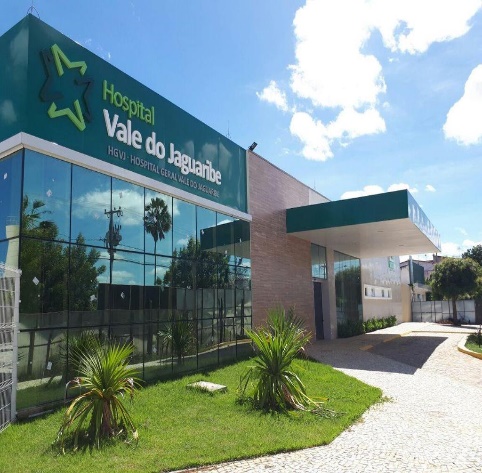 Inauguração da Policlínica Unimed Vale do Jaguaribe com atendimento de  diversas especialidades.
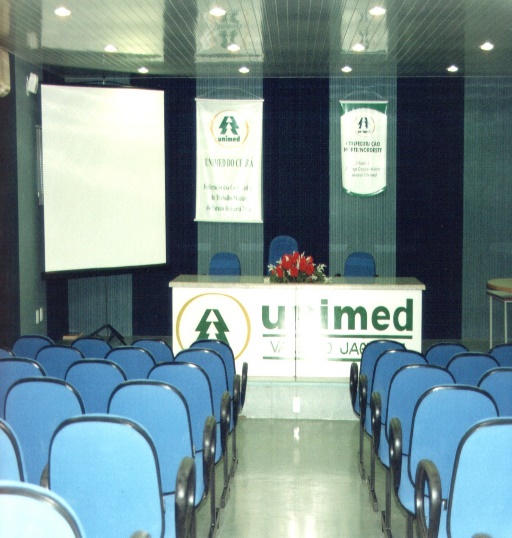 1999
2017
Inauguração do Hospital Vale do Jaguaribe,  equipamento  de saúde mais completos e modernos da região.
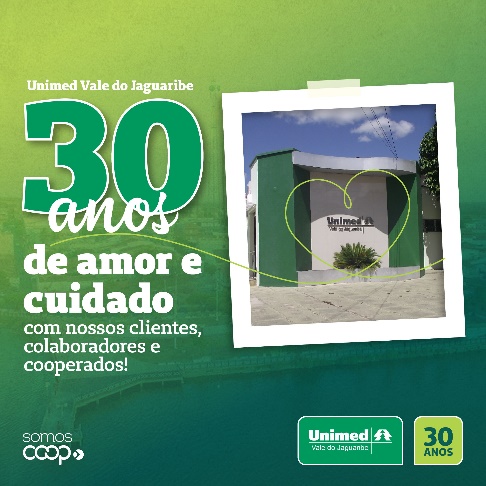 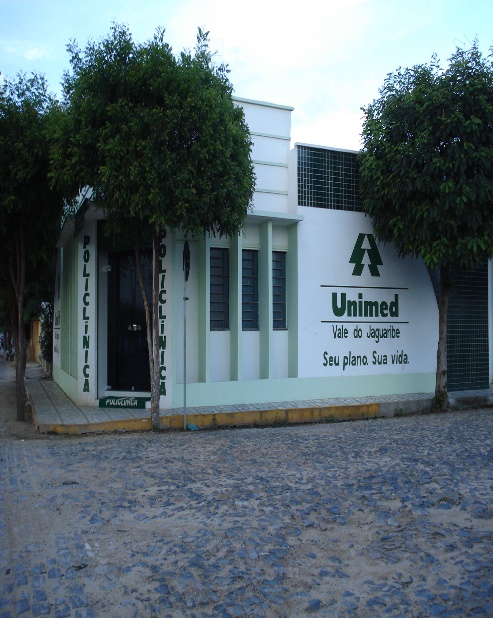 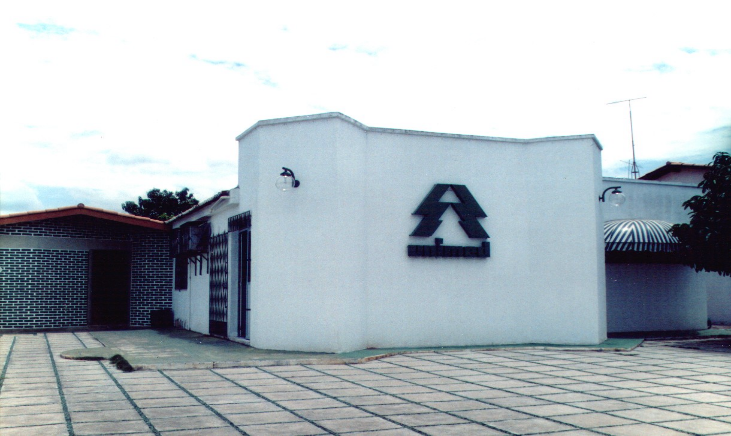 Inauguração do Auditório climatizado com capacidade para 90 lugares onde são realizados treinamentos e assembleias.
NOSSA 
IDENTIDADE
CATEGORIA 
SOCIAL
INDICADORES 
ECONÔMICOS
GOVERNANÇA E 
SUSTENTABILIDADE
MENSAGEM 
DA DIRETORIA
DEMONSTRAÇÕES 
FINANCEIRAS
RELATÓRIO DE GESTÃO UVJ -2021
           Identidade Organizacional
VALORES
VISÃO
MISSÃO
Garantir acesso dos clientes a um serviço de saúde de referência, com resolutividades, vinculando-os à região, alinhada a questão socioambiental e a promoção da qualidade de vida da população, proporcionando geração de trabalho ao cooperado, colaboradores e incentivando o cooperativismo
Ser vista como empresa de referencia em atendimento de saúde no Vale do Jaguaribe, atingindo a marca de 15mil vidas até o ano de 2023.
Meta:  Até final de 2021 – 13mil
           Até final de 2022 – 14mil
           Até final de 2023 – 15mil
COOPERATIVISMO;
TRABALHO EM EQUIPE;
COMPROMISSO SÓCIOAMBIENTAL;
FOCO NO CLIENTE;
IMAGEM.
NOSSA 
IDENTIDADE
CATEGORIA 
SOCIAL
INDICADORES 
ECONÔMICOS
GOVERNANÇA E 
SUSTENTABILIDADE
MENSAGEM 
DA DIRETORIA
DEMONSTRAÇÕES 
FINANCEIRAS
RELATÓRIO DE GESTÃO UVJ -2021
 Organograma Sistema Estadual do Ceará
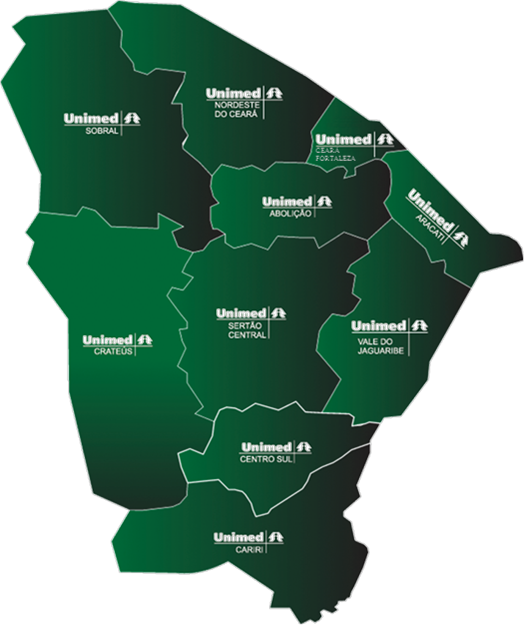 NOSSA 
IDENTIDADE
CATEGORIA 
SOCIAL
INDICADORES 
ECONÔMICOS
GOVERNANÇA E 
SUSTENTABILIDADE
MENSAGEM 
DA DIRETORIA
DEMONSTRAÇÕES 
FINANCEIRAS
RELATÓRIO DE GESTÃO UVJ -2021
               Nossa Gestão - 2020-2024
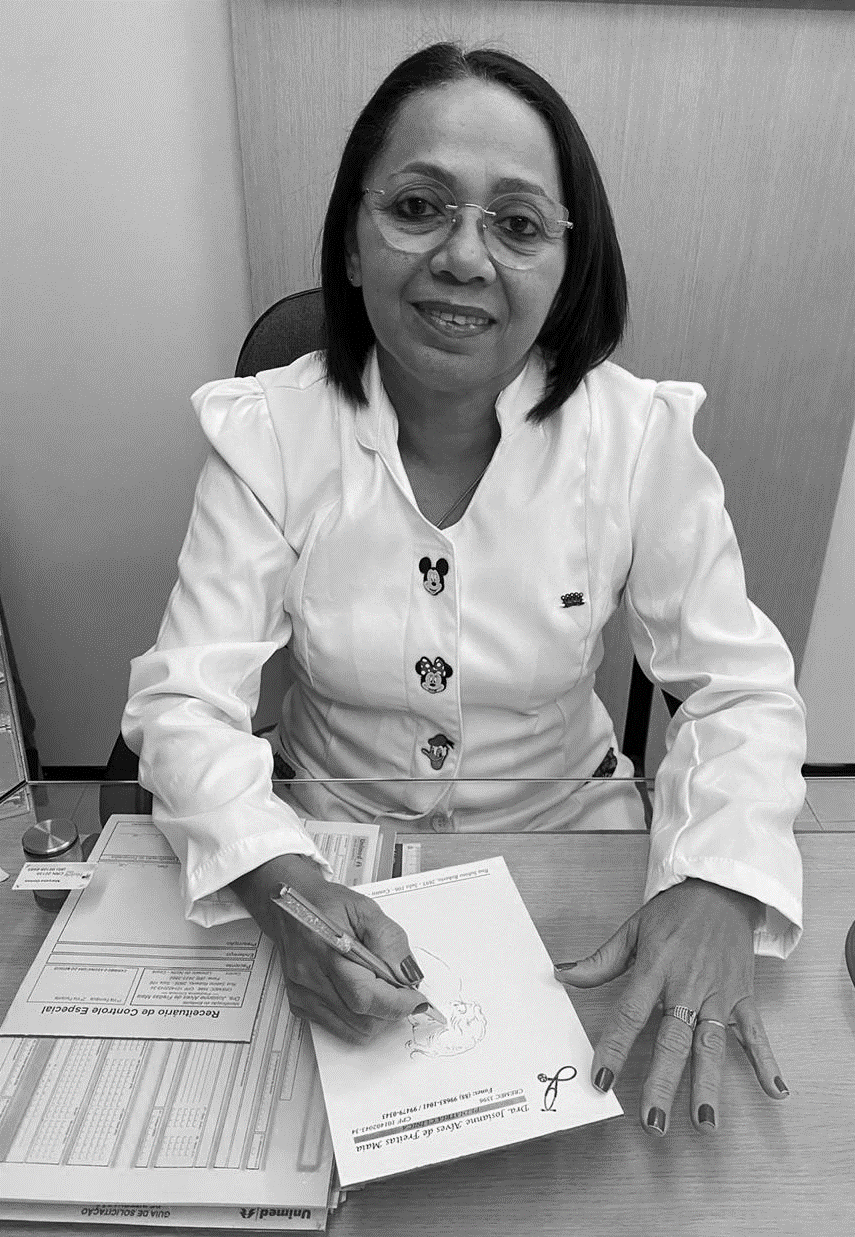 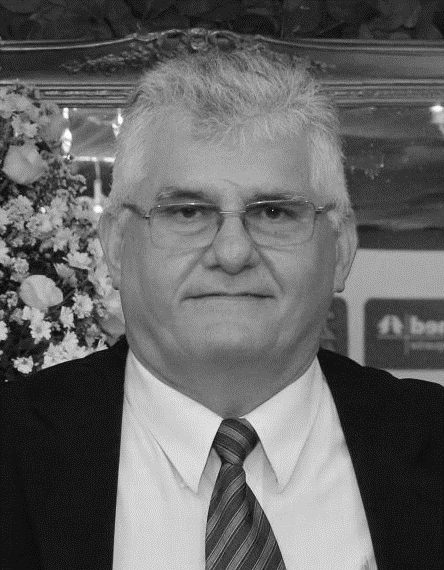 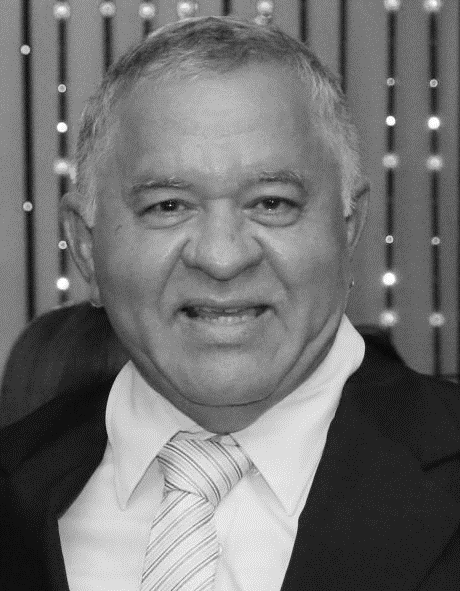 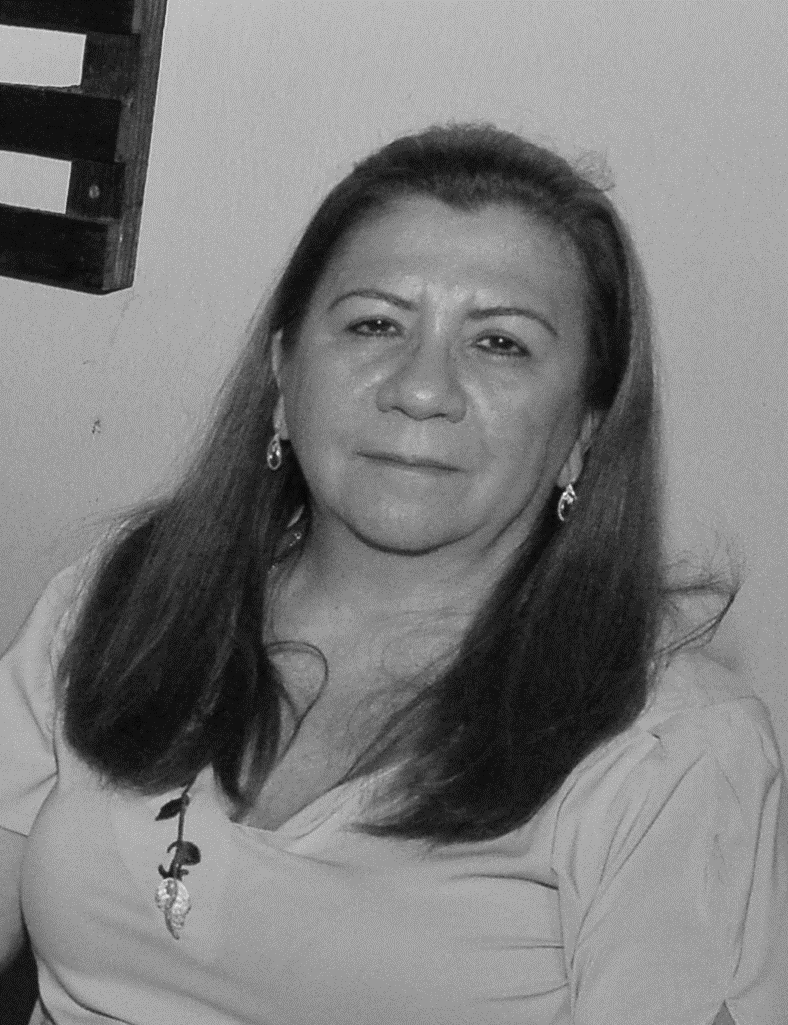 Zilzo Leandro Evangelista
Diretor de Mercado
Josianne Alves de Freitas Maia 
Diretora Financeira
Adelina Ma. Augusto Guimarães  
Superintendente
Antônio Carlos Pessoa Chaves
Presidente
NOSSA 
IDENTIDADE
CATEGORIA 
SOCIAL
INDICADORES 
ECONÔMICOS
GOVERNANÇA E 
SUSTENTABILIDADE
MENSAGEM 
DA DIRETORIA
DEMONSTRAÇÕES 
FINANCEIRAS
RELATÓRIO DE GESTÃO UVJ -2021
               Nossa Gestão
Efetivo
Ricardo Hélio Chaves Maia
Ana Paula de F. T. Guedes
André Rodrigo O. Caminha    
          
Suplente
Sylvia Helena R. Ramalho
Mayara Ma. Pinto Martins
Ligia Adami Vieira e Silva
Raimundo Barreto Pessoa

Lindenor Andrade Maia

José Ivamberg N. de Sena

Zairama do Socorro S Nunes
Efetivo
José Renato Onofre Duarte
Francisco José Chaves
Vinicius Lima Chaves

Suplente
Maiard de Andrade 
José Moreira B. Junior
Osvani da Silva G. Mendes
CONSELHO
ADMINISTRATIVO
CONSELHO
FISCAL
CONSELHO
TÉCNICO
NOSSA 
IDENTIDADE
CATEGORIA 
SOCIAL
INDICADORES 
ECONÔMICOS
GOVERNANÇA E 
SUSTENTABILIDADE
MENSAGEM 
DA DIRETORIA
DEMONSTRAÇÕES 
FINANCEIRAS
RELATÓRIO DE GESTÃO UVJ -2021
  Nossos Colaboradores
Ângela Ma. Nogueira Xavier
Antônio Orlando da Costa
Maria Nogueira M. de Lima
Deucimar Souza Sampaio 
Adriana Ferreira da Silva
Carla Cibele C. de Freitas
Leandra Ma. M. de Sousa
Rosilene Ma. Colares Maia
Márcia Lidiane de Oliveira
Kátia Mirlene Matoso Nogueira
Camila Nobre de Oliveira Rodrigues
COLABORADORES
SEDE
ESCRITÓRIO DE APOIO
MORADA NOVA
ESCRITÓRIO DE APOIO
RUSSAS
NOSSA 
IDENTIDADE
CATEGORIA 
SOCIAL
INDICADORES 
ECONÔMICOS
GOVERNANÇA E 
SUSTENTABILIDADE
MENSAGEM 
DA DIRETORIA
DEMONSTRAÇÕES 
FINANCEIRAS
RELATÓRIO DE GESTÃO UVJ -2021
        Nossos Cooperados
80
COOPERADOS
ATIVOS
0
1
COOPERADOS
INCLUÍDOS
COOPERADOS
EXCLUÍDOS
2
COOPERADOS
INATIVOS
NOSSA 
IDENTIDADE
CATEGORIA 
SOCIAL
INDICADORES 
ECONÔMICOS
GOVERNANÇA E 
SUSTENTABILIDADE
MENSAGEM 
DA DIRETORIA
DEMONSTRAÇÕES 
FINANCEIRAS
RELATÓRIO DE GESTÃO UVJ -2021
         Cooperados por Especialidades
ORTOPEDIA
TRAUMATOLOGIA
OTORRINO
OFTALMOLOGIA
CLINICO
GERAL
DERMATOLOGIA
GASTRO
PEDIATRIA
GINECO/OBSTETRA
CIRURGIA
VASCULAR
CABEÇA E 
PESCOÇO
EMERGÊNCISTA
CIRURGIA 
GERAL
ANESTESIA
CARDIOLOGIA
26
11
07
ESPECIALIDADES X Nº COOPERADOS
06
05
05
04
03
04
02
02
03
01
01
NOSSA 
IDENTIDADE
CATEGORIA 
SOCIAL
INDICADORES 
ECONÔMICOS
GOVERNANÇA E 
SUSTENTABILIDADE
MENSAGEM 
DA DIRETORIA
DEMONSTRAÇÕES 
FINANCEIRAS
RELATÓRIO DE GESTÃO UVJ -2021
   Evolução de Cooperados
91
86
84
80
90
90
2020
2021
2019
2018
2017
NOSSA 
IDENTIDADE
CATEGORIA 
SOCIAL
INDICADORES 
ECONÔMICOS
GOVERNANÇA E 
SUSTENTABILIDADE
MENSAGEM 
DA DIRETORIA
DEMONSTRAÇÕES 
FINANCEIRAS
RELATÓRIO DE GESTÃO UVJ -2021
   Média de produção dos Cooperados
R$ 20.000 – R$ 30.000
R$ 20.000 – R$ 30.000
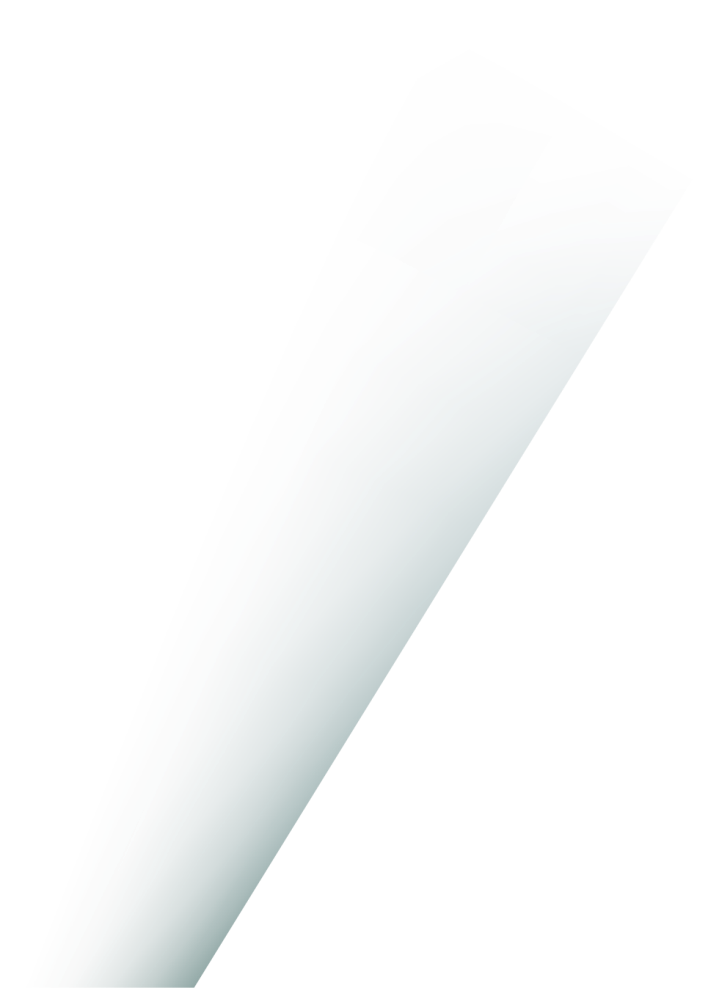 R$ 15.000 – R$ 20.000
R$ 15.000 – R$ 20.000
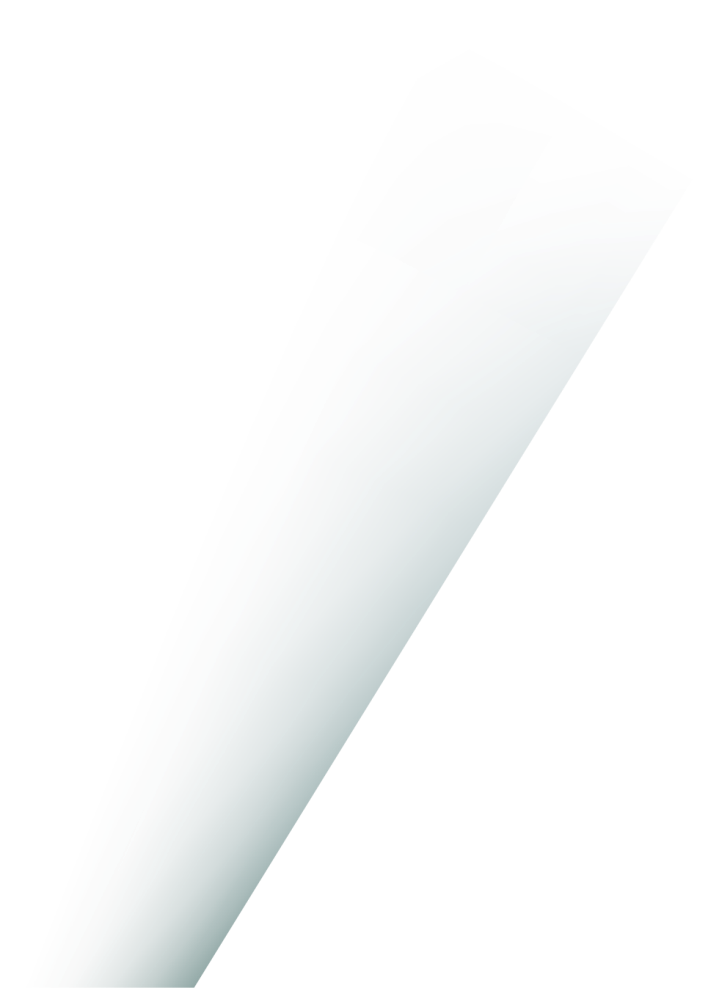 R$ 5.000 – R$ 15.000
R$ 5.000 – R$ 15.000
1,33%
4%
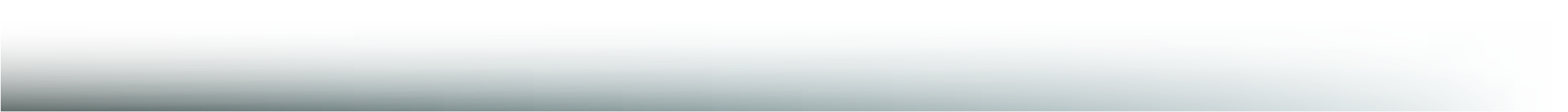 R$ 1.000 – R$ 5.000
18,67%
R$ 1.000 – R$ 5.000
76%
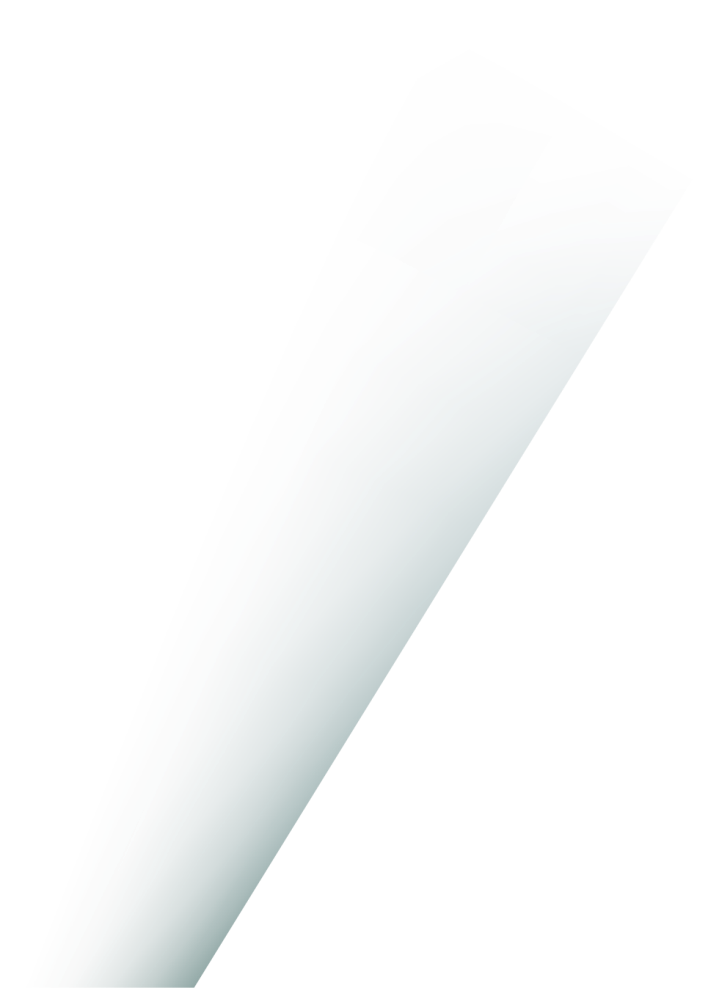 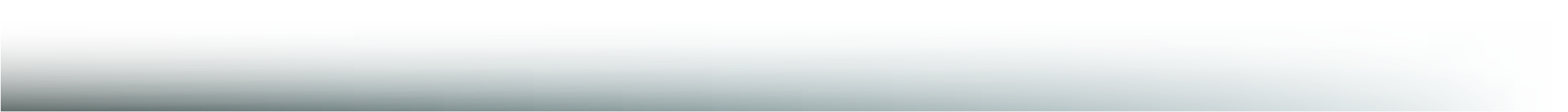 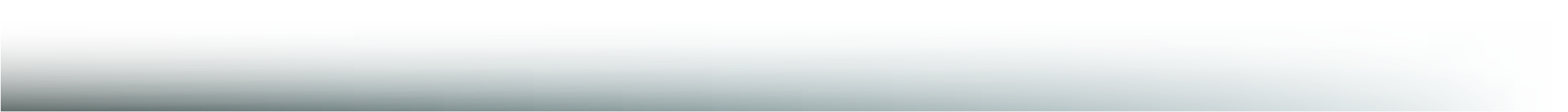 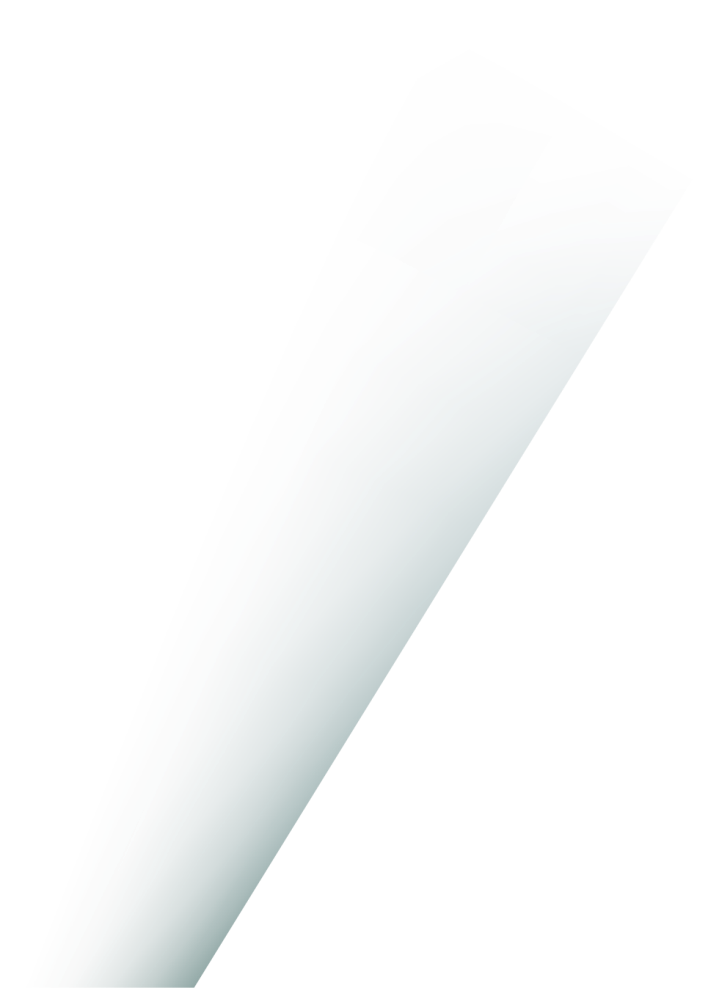 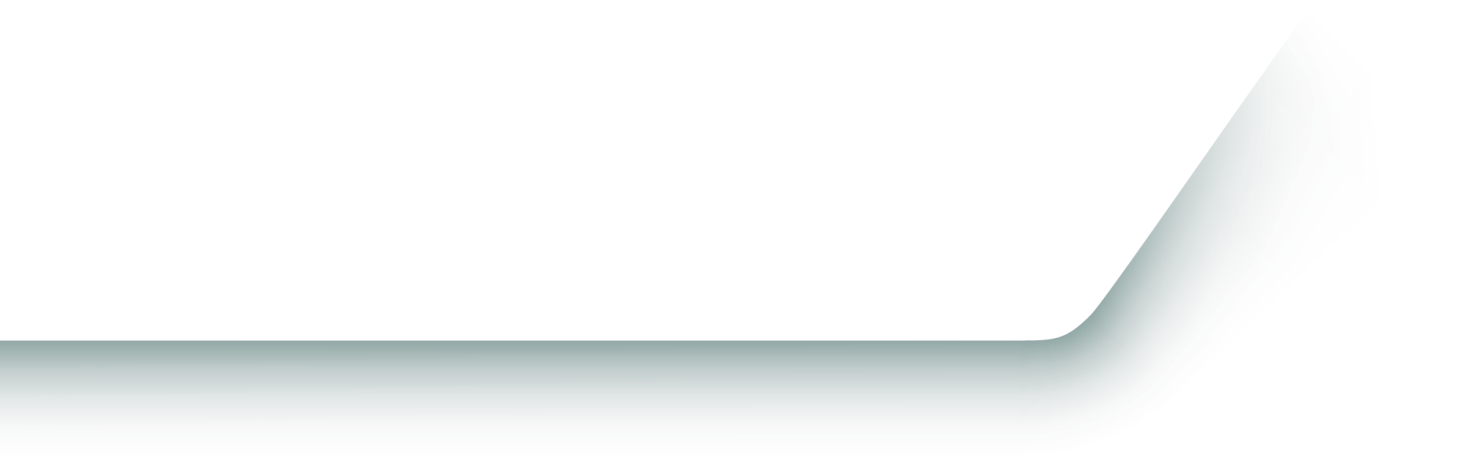 NOSSA 
IDENTIDADE
CATEGORIA 
SOCIAL
INDICADORES 
ECONÔMICOS
GOVERNANÇA E 
SUSTENTABILIDADE
MENSAGEM 
DA DIRETORIA
DEMONSTRAÇÕES 
FINANCEIRAS
RELATÓRIO DE GESTÃO UVJ -2021
          Benefícios aos Cooperados
SEGURO
SERIT
PEP
PAC
PAE
Prontuário Eletrônico do Paciente
Tabela com valor diferenciado para o cooperado
Serit mais (interrupção das atividades) R$ 6.000,00
Invalidez total ou parcial   R$ 143.738,96
Morte acidental                  R$ 143.738,96
Programa de Auxílio a Educação
Subsídio – R$ 500,00
NOSSA 
IDENTIDADE
CATEGORIA 
SOCIAL
INDICADORES 
ECONÔMICOS
GOVERNANÇA E 
SUSTENTABILIDADE
MENSAGEM 
DA DIRETORIA
DEMONSTRAÇÕES 
FINANCEIRAS
RELATÓRIO DE GESTÃO UVJ -2021
          Beneficiados no programa PAE
WANGLESDSON NOBRE DOS SANTOS
GUSTAVO DE ARARIPE NOGUEIRA
PAULO SÉRGIO R. ALMEIDA
GLEYDSON BESERRA NOBRE
WANGLESDSON NOBRE DOS SANTOS
RAYANNE MENDES GUERRA
ANTONIO CARLOS PESSOA CHAVES
CARLA VIRGINIA ANDRADE CHAVES
JOSÉ RENATO ONOFRE DUARTE
MAYARA MARIA PINTO MARTINS
RAIMUNDO BARRETO PESSOA
RANALFO GLADISTONE FREITAS MAIA
ZAIRAMA SOCORRO S. NUNES
FRANCISCO MAURO FILHO
ANTÔNIO ORLANDO DA COSTA
ULTRASSONOGRAFIA PELO INSTITUTO CETRUS
PÓS GRADUAÇÃO EM CARDIO-ONCOLOGIA
ULTRASOM DPMI – DOPPLER MEDICINA INTERNA,
CURSO DE IMERSÃO EM CIRURGIA E ENDOSCOPIA
PÓS GRADUAÇÃO EM MEDICINA FETAL
CURSO URGÊNCIAS CLÍNICAS E TRAUMÁTICAS
CURSO URGÊNCIAS CLÍNICAS E TRAUMÁTICAS
CURSO URGÊNCIAS CLÍNICAS E TRAUMÁTICAS
CURSO URGÊNCIAS CLÍNICAS E TRAUMÁTICAS
CURSO URGÊNCIAS CLÍNICAS E TRAUMÁTICAS
CURSO URGÊNCIAS CLÍNICAS E TRAUMÁTICAS
CURSO URGÊNCIAS CLÍNICAS E TRAUMÁTICAS
CURSO URGÊNCIAS CLÍNICAS E TRAUMÁTICAS
PÓS GRADUAÇÃO EM MARKETING DIGITAL
NOSSA 
IDENTIDADE
CATEGORIA 
SOCIAL
INDICADORES 
ECONÔMICOS
GOVERNANÇA E 
SUSTENTABILIDADE
MENSAGEM 
DA DIRETORIA
DEMONSTRAÇÕES 
FINANCEIRAS
RELATÓRIO DE GESTÃO UVJ -2021
          Valores pagos em Benefícios
01
REFERENTE RESERVA DE CONTINGÊNCIA
R$ 3.000.000,00
02
R$ 96.828,60
REFERENTE AO BENEFÍCIO SEGURO SERIT
03
REFERENTE PROGRAMA PAE- Programa de Auxílio a Educação.
R$ 27.320,79
04
R$ 16.856,53
Referente programa PEP- Prontuário Eletrônico do Paciente
NOSSA 
IDENTIDADE
CATEGORIA 
SOCIAL
INDICADORES 
ECONÔMICOS
GOVERNANÇA E 
SUSTENTABILIDADE
MENSAGEM 
DA DIRETORIA
DEMONSTRAÇÕES 
FINANCEIRAS
RELATÓRIO DE GESTÃO UVJ -2021
          Pagamento Produção Médica
R$244.252,33  R$248.861,18  R$261.687,76  R$284.208,09  R$241.647,04  R$283.553,20  R$284.802,44  R$279.107,07  R$285.907,40  R$297.245,68   R$290.654,26    R$291.210,03
JAN        FEV            MAR        ABR          MAI       JUN          JUL            AGO        SET          OUT       NOV           DEZ
NOSSA 
IDENTIDADE
CATEGORIA 
SOCIAL
INDICADORES 
ECONÔMICOS
GOVERNANÇA E 
SUSTENTABILIDADE
MENSAGEM 
DA DIRETORIA
DEMONSTRAÇÕES 
FINANCEIRAS
RELATÓRIO DE GESTÃO UVJ -2020
          Evolução da Produção Médica
3,27%
-3,69%
R$ 4.270.914,42
R$ 3.188.725,00
2017
2019
2021
R$ 4.103.952,53
2018
2020
-22,48%
4,07%
R$ 3.293.136,48
R$ 4.113.246,13
NOSSA 
IDENTIDADE
CATEGORIA 
SOCIAL
INDICADORES 
ECONÔMICOS
GOVERNANÇA E 
SUSTENTABILIDADE
MENSAGEM 
DA DIRETORIA
DEMONSTRAÇÕES 
FINANCEIRAS
RELATÓRIO DE GESTÃO UVJ -2021
 Resumo da Produção dos  Prestadores
TERAPEUTAS
CLÍNICAS
LABORATÓRIOS
HOSPITAIS
R$ 294.648,32
R$ 1.282.753,61
R$ 1.730.279,77
R$ 4.038.568,14
NOSSA 
IDENTIDADE
CATEGORIA 
SOCIAL
INDICADORES 
ECONÔMICOS
GOVERNANÇA E 
SUSTENTABILIDADE
MENSAGEM 
DA DIRETORIA
DEMONSTRAÇÕES 
FINANCEIRAS
RELATÓRIO DE GESTÃO UVJ -2021
 Distribuição de SOBRAS
2018
2019
2016
2017
2021
2020
R$ 174.131,99
R$ 1.548.190,29
R$ 414.306,88
R$ 412.676,12
R$ 250.506,56
R$ 193.324,23
NOSSA 
IDENTIDADE
CATEGORIA 
SOCIAL
INDICADORES 
ECONÔMICOS
GOVERNANÇA E 
SUSTENTABILIDADE
MENSAGEM 
DA DIRETORIA
DEMONSTRAÇÕES 
FINANCEIRAS
RELATÓRIO DE GESTÃO UVJ -2021
 Comercial
Evolução da carteira
17,9 %
14.376
2021
9.321
5,38%
2015
2020
9,7%
12.191
8.845
11.112
12,70%
2014
2019
1,11%
8.748
2013
9.860
2,25%
2018
6,40%
8.822
9.647
2012
2,29%
2017
5,23%
7.813
9.427
2016
2011
1,14%
3,92%
NOSSA 
IDENTIDADE
CATEGORIA 
SOCIAL
INDICADORES 
ECONÔMICOS
GOVERNANÇA E 
SUSTENTABILIDADE
MENSAGEM 
DA DIRETORIA
DEMONSTRAÇÕES 
FINANCEIRAS
RELATÓRIO DE GESTÃO UVJ -2021
 Comercial 
 Modalidade do Contrato
INDIVIDUAL
EMPRESARIAL
30,35%
10.000
4.364
69,60%
NOSSA 
IDENTIDADE
CATEGORIA 
SOCIAL
INDICADORES 
ECONÔMICOS
GOVERNANÇA E 
SUSTENTABILIDADE
MENSAGEM 
DA DIRETORIA
DEMONSTRAÇÕES 
FINANCEIRAS
RELATÓRIO DE GESTÃO UVJ -2021
 Comercial 
 Média da Sinistralidade da Carteira
72%
89%
90%
80%
70%
2017
2018
2021
2020
2019
NOSSA 
IDENTIDADE
CATEGORIA 
SOCIAL
INDICADORES 
ECONÔMICOS
GOVERNANÇA E 
SUSTENTABILIDADE
MENSAGEM 
DA DIRETORIA
DEMONSTRAÇÕES 
FINANCEIRAS
RELATÓRIO DE GESTÃO UVJ -2021
Educação Continuada
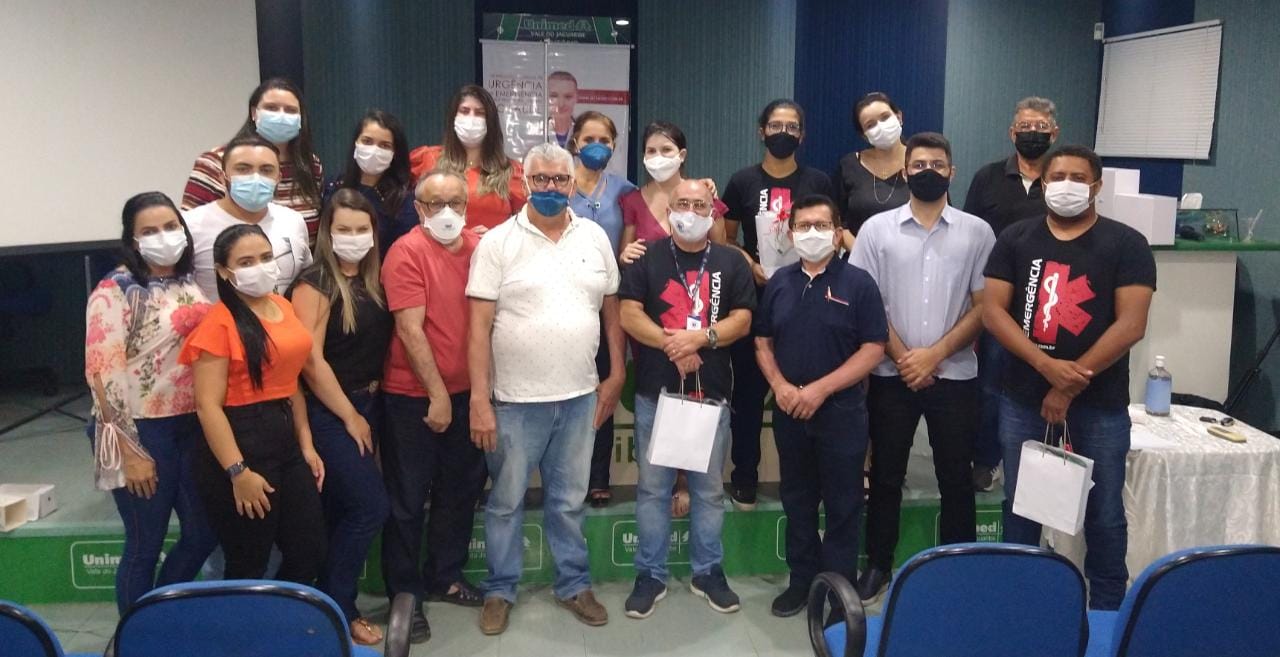 Realizado em julho/21   curso sobre  URGÊNCIAS CLÍNICAS E TRAUMÁTICAS

Realizado uma capacitação para médicos e enfermeiros sobre  URGÊNCIAS CLÍNICAS E TRAUMÁTICAS
NOSSA 
IDENTIDADE
CATEGORIA 
SOCIAL
INDICADORES 
ECONÔMICOS
GOVERNANÇA E 
SUSTENTABILIDADE
MENSAGEM 
DA DIRETORIA
DEMONSTRAÇÕES 
FINANCEIRAS
RELATÓRIO DE GESTÃO UVJ -2021
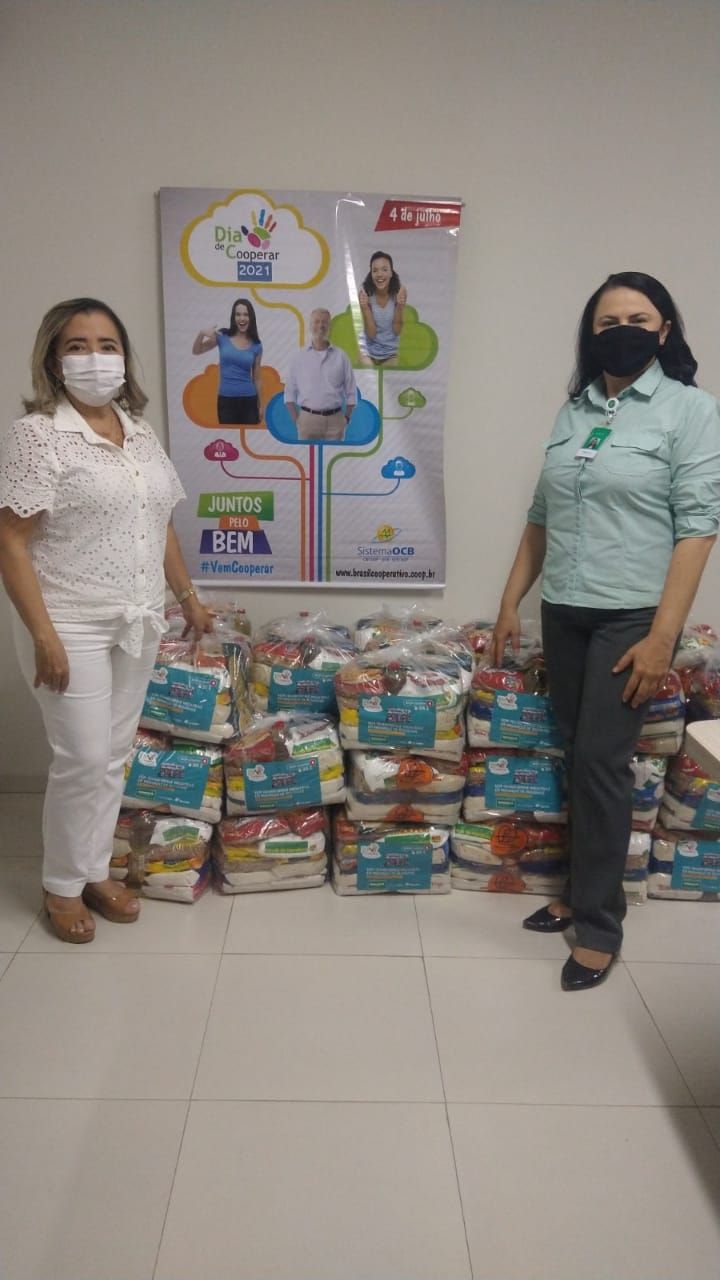 Dia C – dia de Cooperar
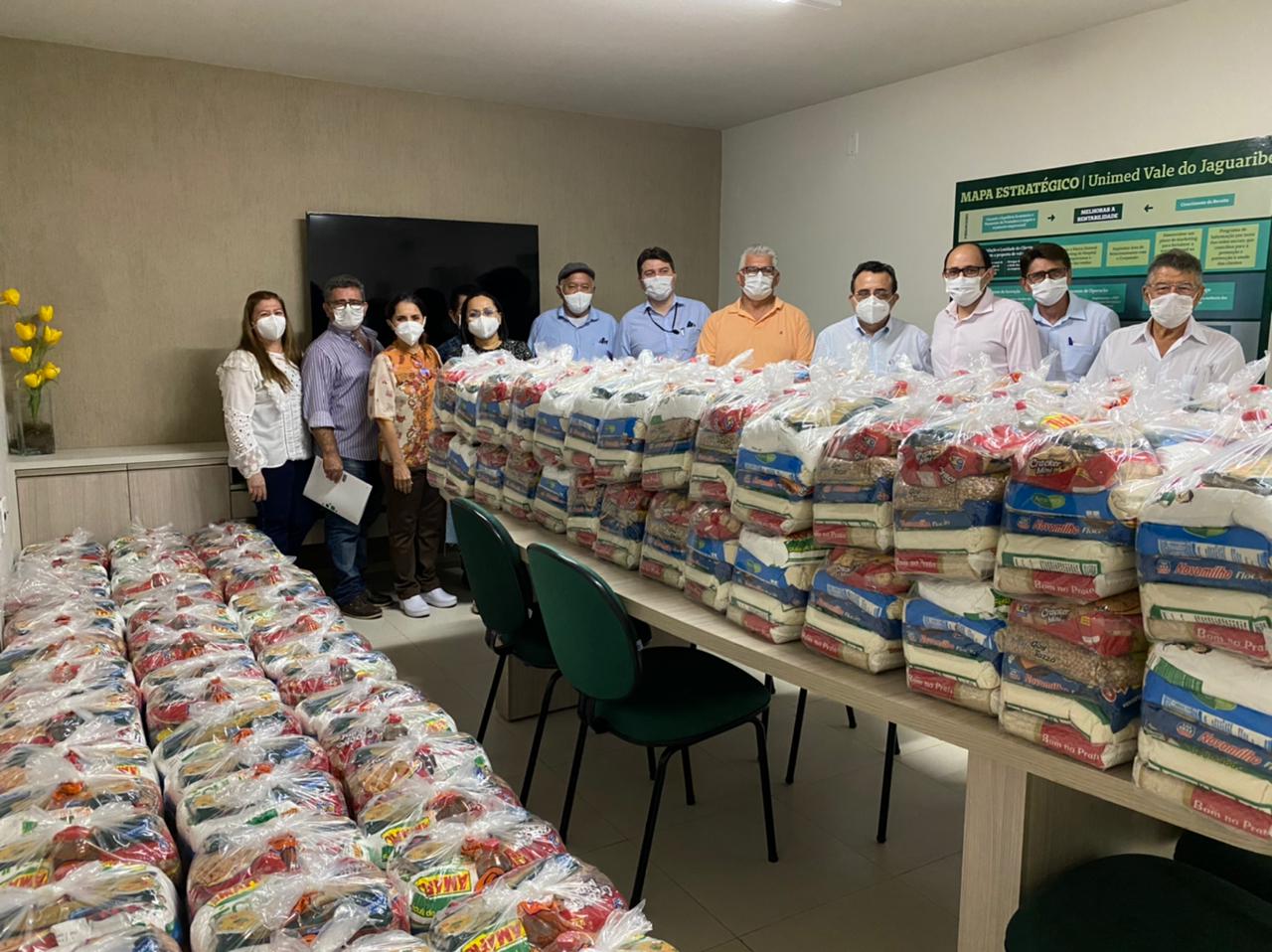 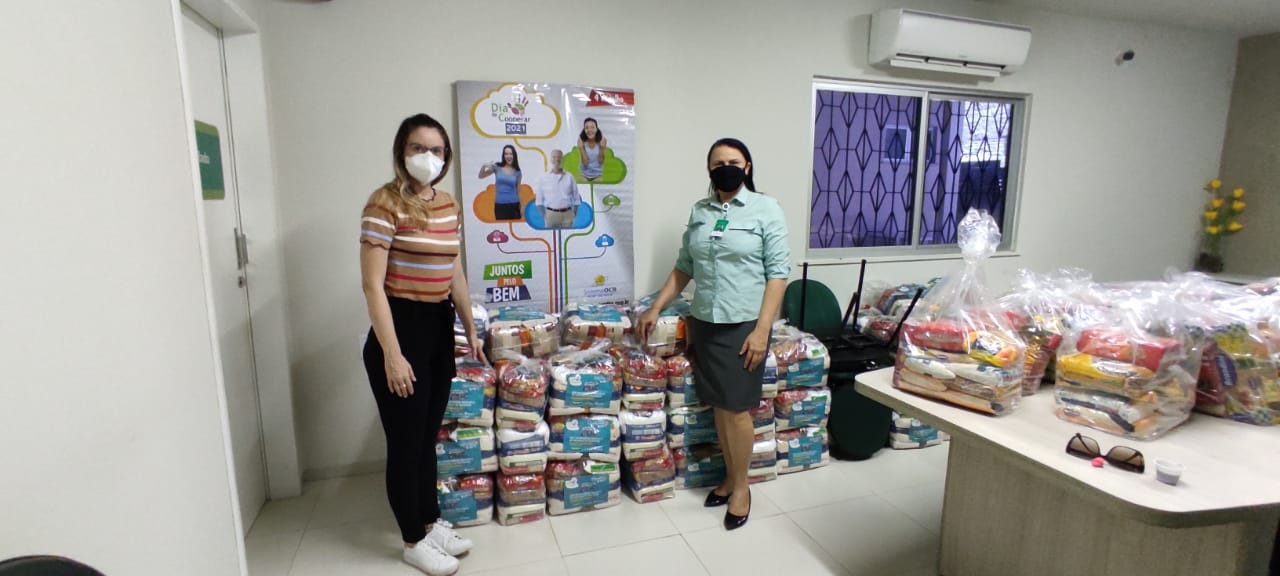 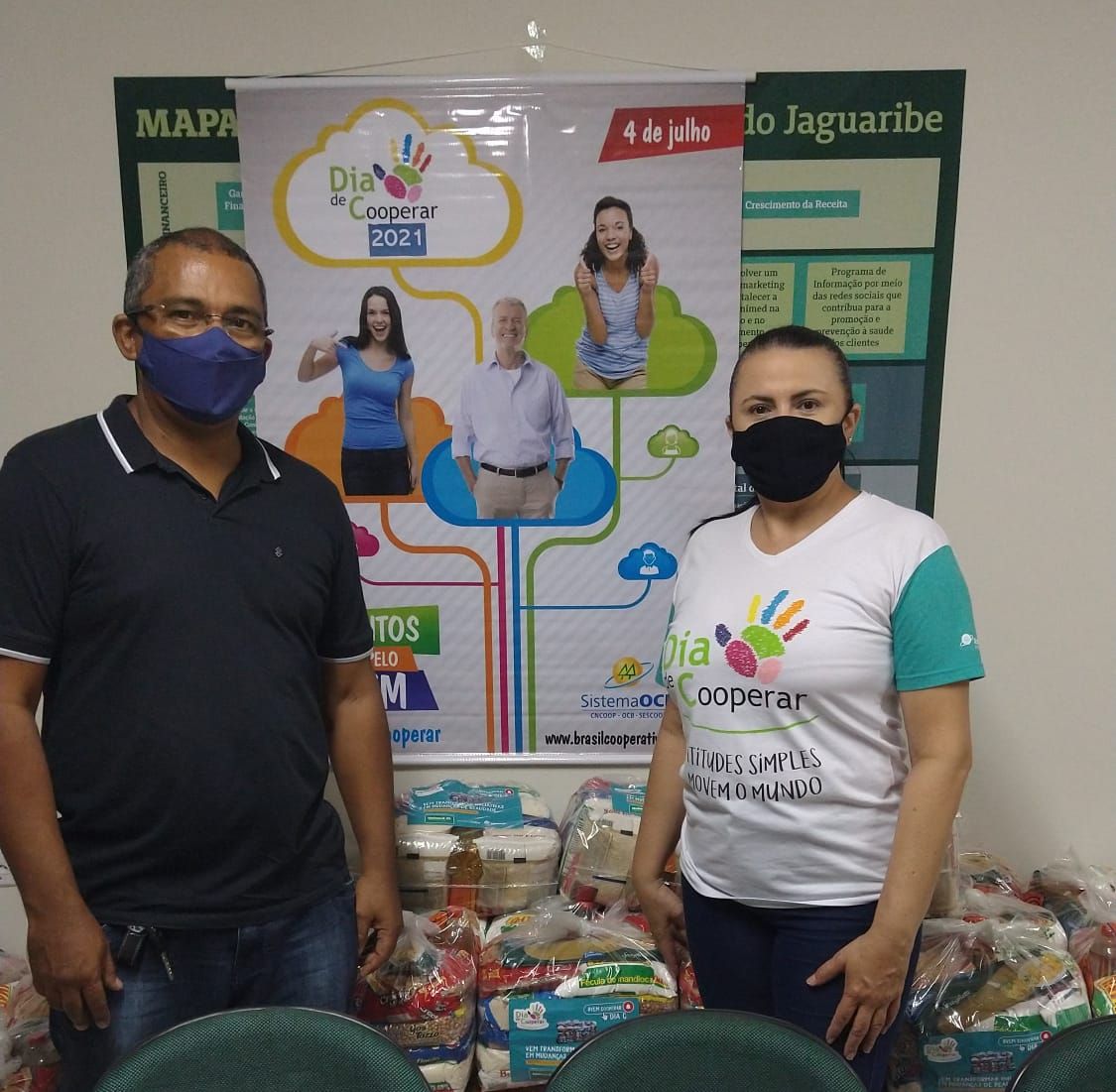 Campanha do DIA C dia de Cooperar com entrega de  cestas básicas.
Foram entregues 600 cestas básicas às famílias carentes das cidades de Limoeiro do Norte, Russas e Morada Nova.
NOSSA 
IDENTIDADE
CATEGORIA 
SOCIAL
INDICADORES 
ECONÔMICOS
GOVERNANÇA E 
SUSTENTABILIDADE
MENSAGEM 
DA DIRETORIA
DEMONSTRAÇÕES 
FINANCEIRAS
RELATÓRIO DE GESTÃO UVJ -2021
Academia na Praça
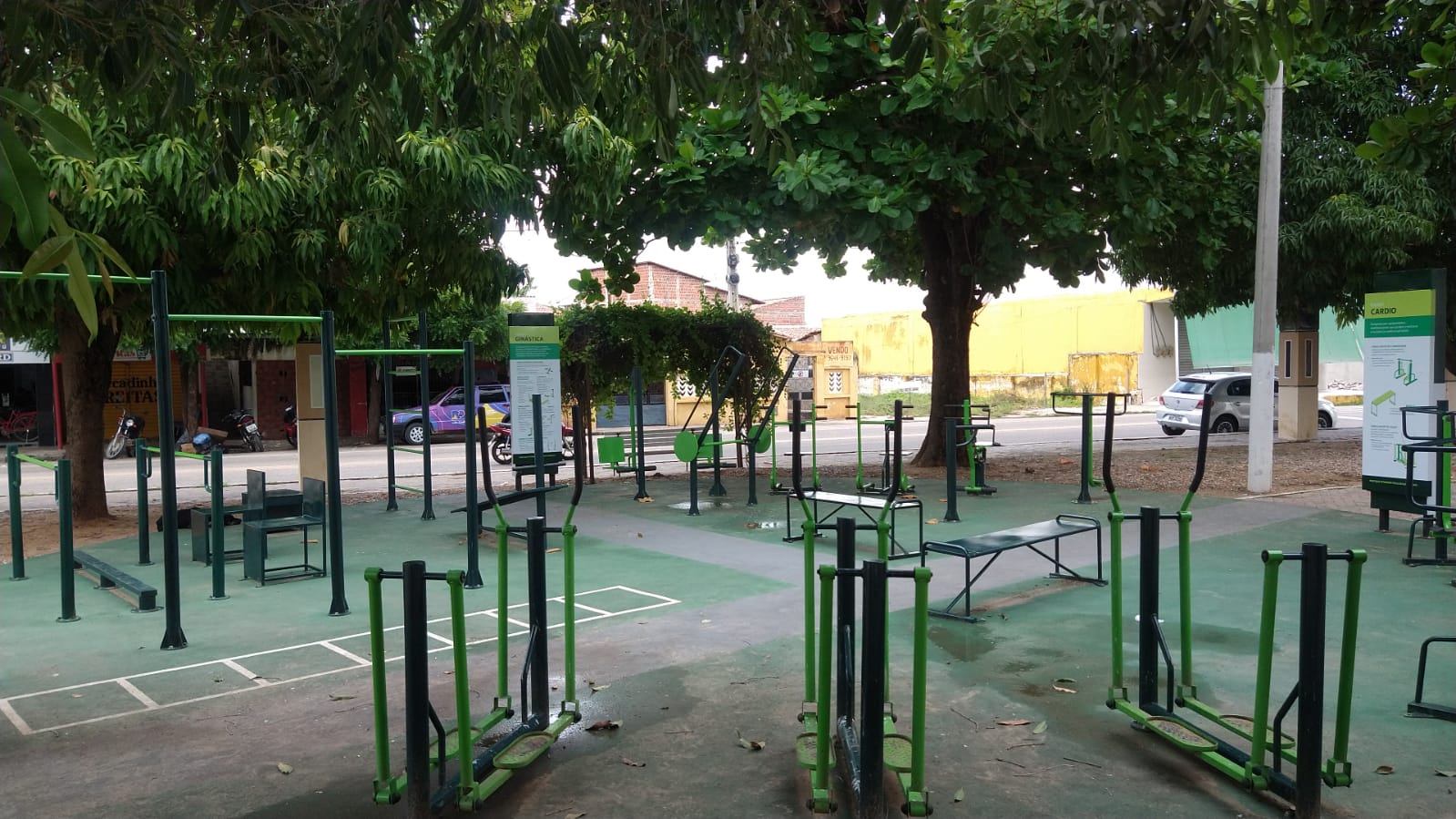 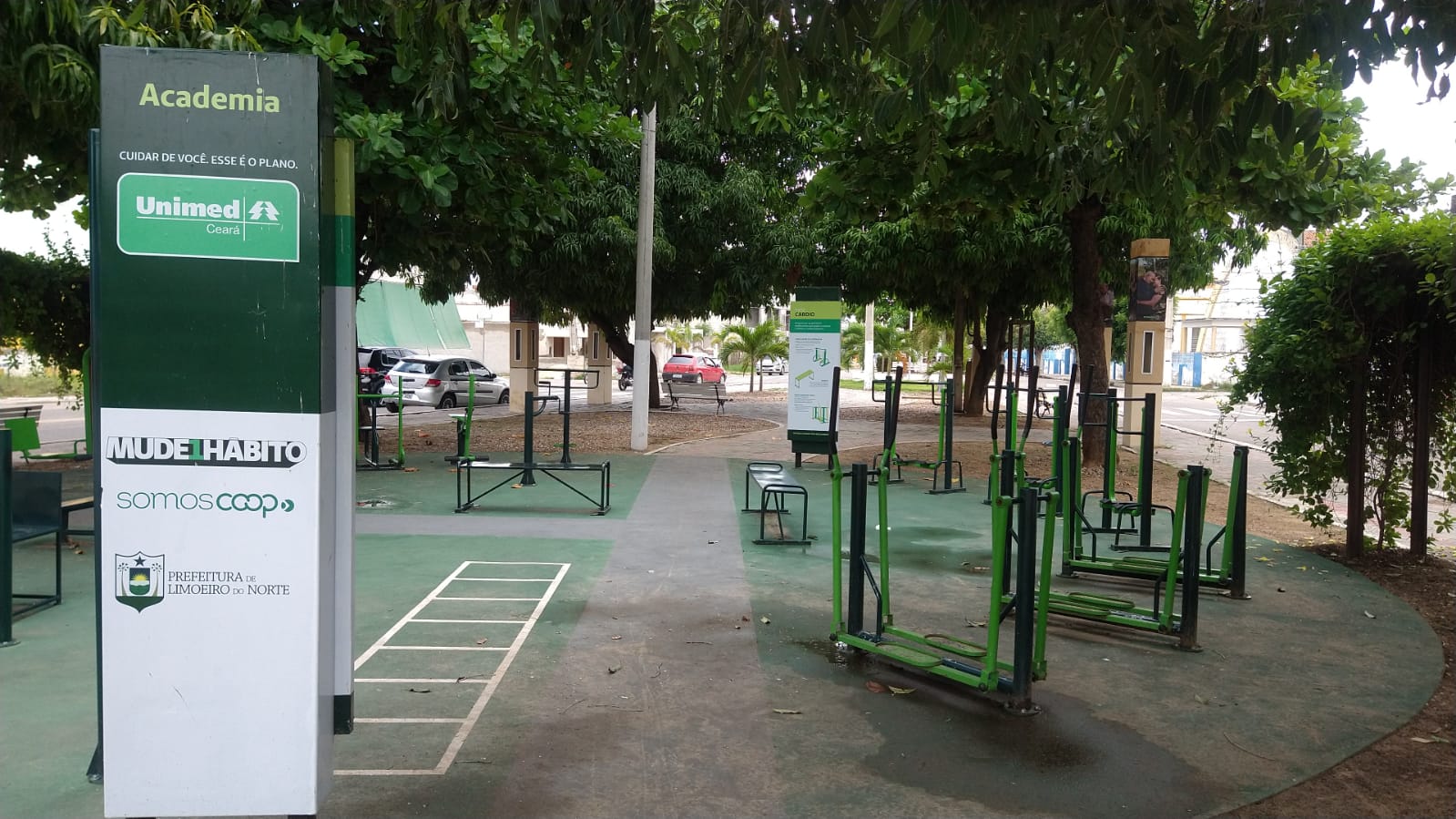 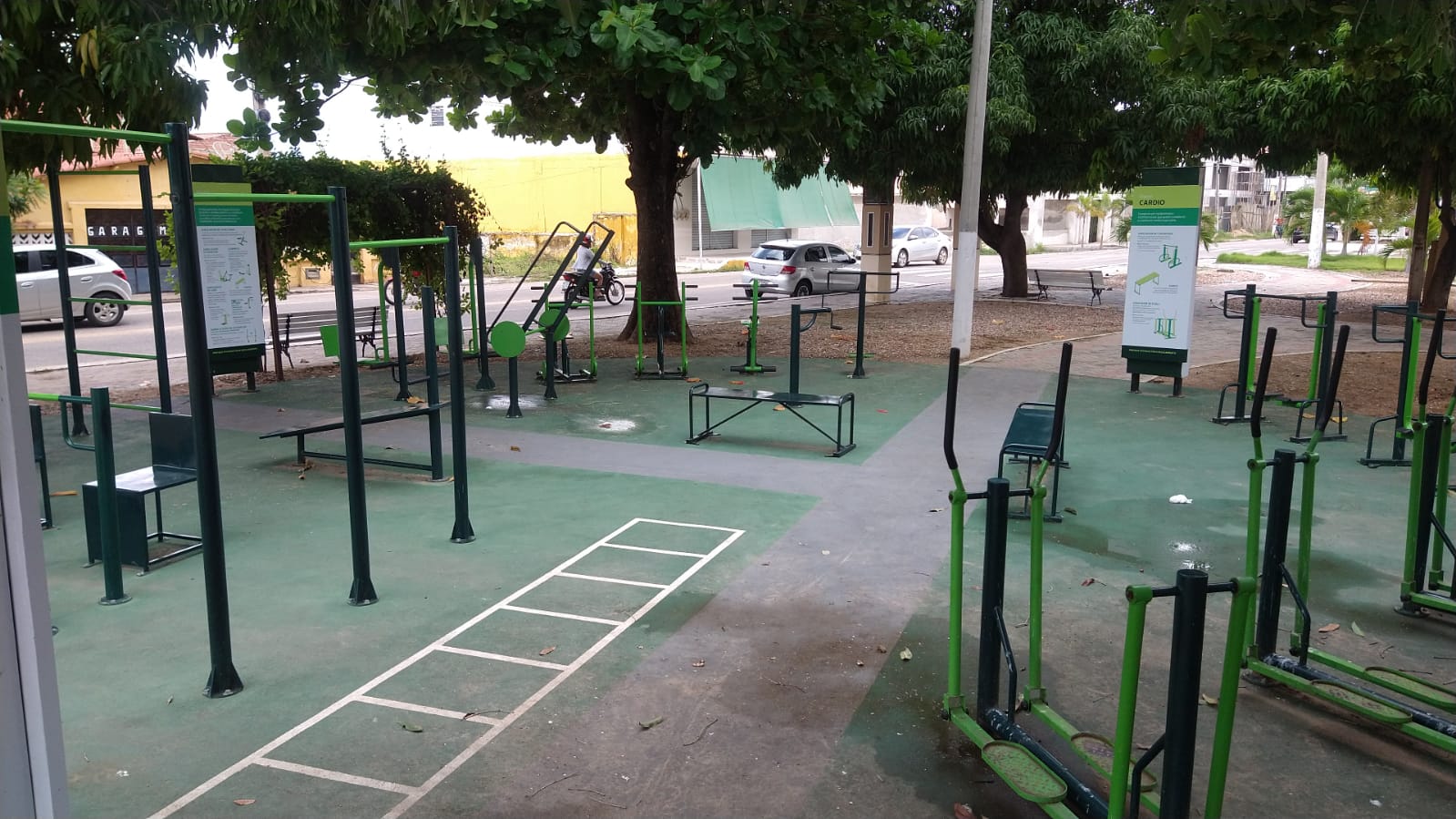 ACADEMIA NA PRAÇA DO PATRONATO EM LIMOEIRO DO NORTE .
Limoeiro do Norte, foi contemplada com uma academia na praça, proporcionada pela Unimed Ceará.
NOSSA 
IDENTIDADE
CATEGORIA 
SOCIAL
INDICADORES 
ECONÔMICOS
GOVERNANÇA E 
SUSTENTABILIDADE
MENSAGEM 
DA DIRETORIA
DEMONSTRAÇÕES 
FINANCEIRAS
RELATÓRIO DE GESTÃO UVJ -2021
Investimento na Comunidade
R$ 500,00
Paróquia Limoeiro do Norte
R$ 2.000,00
Esporte Clube Limoeiro
6
1
5
TOTAL: 

R$ 13.938,00
2
R$ 1.000,00
Casa do Idoso – Limoeiro do Norte
R$ 500,00
ABRACE - Russas
3
4
R$ 500,00
Paróquia Russas
R$ 500,00
Associação Mãos de Luz  Comunidade Cabeça Preta
Limoeiro do Norte
R$ 8.938,00
Compra de Cestas Básicas para o DIA C
NOSSA 
IDENTIDADE
CATEGORIA 
SOCIAL
INDICADORES 
ECONÔMICOS
GOVERNANÇA E 
SUSTENTABILIDADE
MENSAGEM 
DA DIRETORIA
DEMONSTRAÇÕES 
FINANCEIRAS
RELATÓRIO DE GESTÃO UVJ -2021
Faturamento x Despesas Assistenciais
NOSSA 
IDENTIDADE
CATEGORIA 
SOCIAL
INDICADORES 
ECONÔMICOS
GOVERNANÇA E 
SUSTENTABILIDADE
MENSAGEM 
DA DIRETORIA
DEMONSTRAÇÕES 
FINANCEIRAS
RELATÓRIO DE GESTÃO UVJ -2021
Repasse da Carteira
MAI
R$256.855,75
SET
R$222.900,95
JAN
R$ 193.425,57
5%
5%
5%
JUN
R$219.180,51
OUT
R$224.541,53
FEV
R$193.055,10
5%
5%
5%
NOV
R$229.210,61
JUL
R$220.291,11
MAR
R$203.961,68
5%
6%
6%
AGO
269.157,80
DEZ
R$238.085,22
ABR
R$277.938,91
5%
5%
5%
NOSSA 
IDENTIDADE
CATEGORIA 
SOCIAL
INDICADORES 
ECONÔMICOS
GOVERNANÇA E 
SUSTENTABILIDADE
MENSAGEM 
DA DIRETORIA
DEMONSTRAÇÕES 
FINANCEIRAS
RELATÓRIO DE GESTÃO UVJ -2021
Aplicação e Rendimento
NOSSA 
IDENTIDADE
CATEGORIA 
SOCIAL
INDICADORES 
ECONÔMICOS
GOVERNANÇA E 
SUSTENTABILIDADE
MENSAGEM 
DA DIRETORIA
DEMONSTRAÇÕES 
FINANCEIRAS
RELATÓRIO DE GESTÃO UVJ -2021
2021
Patrimônio Líquido
2020
2019
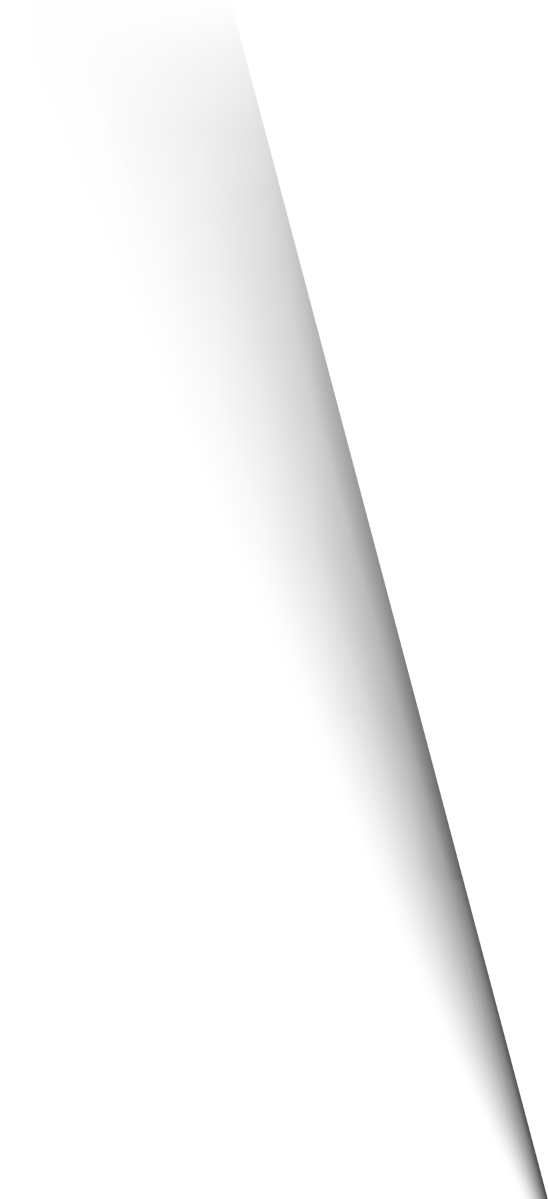 2018
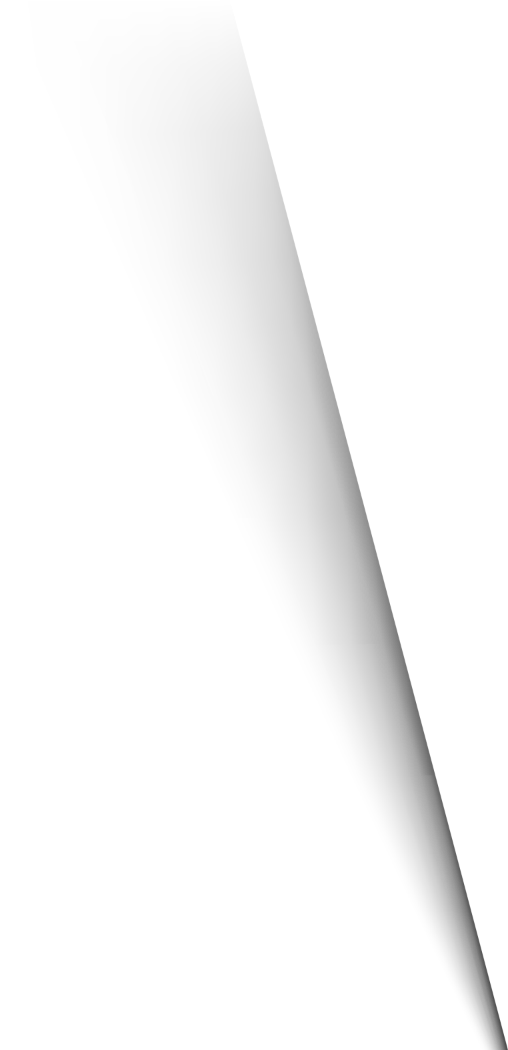 R$ 7.087.915,64
R$ 8.749.004,62
R$ 9.089.966,00
R$ 9.089.966,00
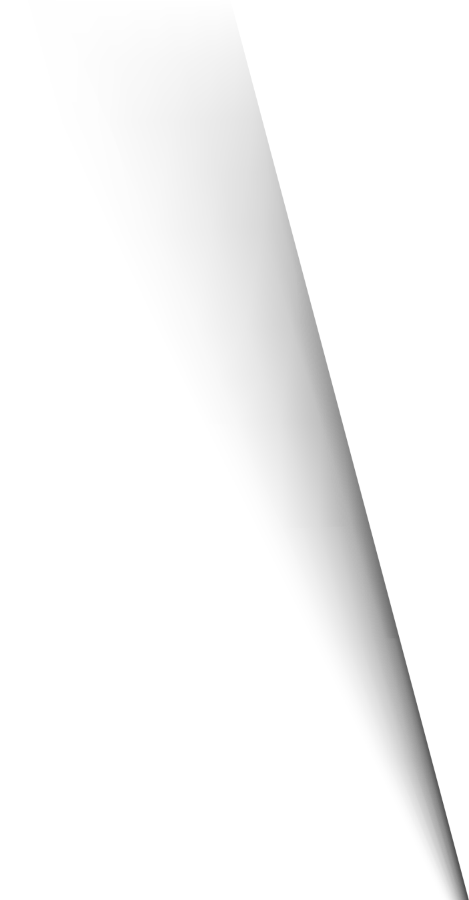 R$ 8.377.132,00
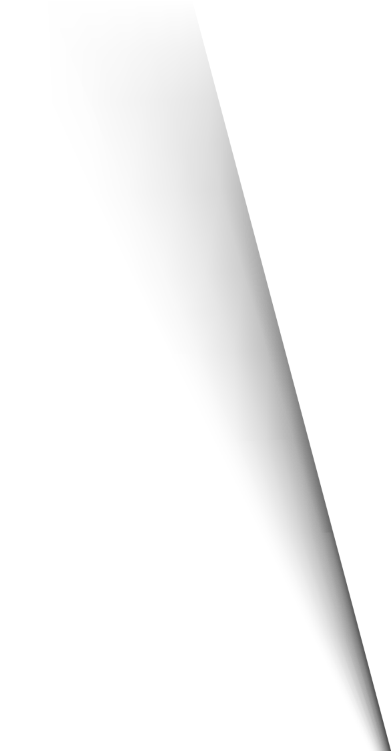 NOSSA 
IDENTIDADE
CATEGORIA 
SOCIAL
INDICADORES 
ECONÔMICOS
GOVERNANÇA E 
SUSTENTABILIDADE
MENSAGEM 
DA DIRETORIA
DEMONSTRAÇÕES 
FINANCEIRAS
2019
RELATÓRIO DE GESTÃO UVJ -2021
Saldo Contábil
2018
2020
R$ 606.876,00
SALDO
CONTÁBIL
R$ 609.274,82
R$ 982.378,00
2017
2021
R$ 758.134,00
R$ 1.548.190,29
NOSSA 
IDENTIDADE
CATEGORIA 
SOCIAL
INDICADORES 
ECONÔMICOS
GOVERNANÇA E 
SUSTENTABILIDADE
MENSAGEM 
DA DIRETORIA
DEMONSTRAÇÕES 
FINANCEIRAS
RELATÓRIO DE GESTÃO UVJ -2021
                 ATIVO
UNIMED VALE DO JAGUARIBE - COOPERATIVA DE TRABALHO MÉDICO LTDA. C.N.P.J.: 41.314.220/0001-77
BALANÇO PATRIMONIAL ATIVO
31.12.2020
31.12.2021
NOSSA 
IDENTIDADE
CATEGORIA 
SOCIAL
INDICADORES 
ECONÔMICOS
GOVERNANÇA E 
SUSTENTABILIDADE
MENSAGEM 
DA DIRETORIA
DEMONSTRAÇÕES 
FINANCEIRAS
RELATÓRIO DE GESTÃO UVJ -2021
                PASSIVO
UNIMED VALE DO JAGUARIBE - COOPERATIVA DE TRABALHO MÉDICO LTDA. C.N.P.J.: 41.314.220/0001-77
BALANÇO PATRIMONIAL PASSIVO
31.12.2020
31.12.2021
NOSSA 
IDENTIDADE
CATEGORIA 
SOCIAL
INDICADORES 
ECONÔMICOS
GOVERNANÇA E 
SUSTENTABILIDADE
MENSAGEM 
DA DIRETORIA
DEMONSTRAÇÕES 
FINANCEIRAS
RELATÓRIO DE GESTÃO UVJ -2021
Demonstração do Resultado para os Exercícios
UNIMED VALE DO JAGUARIBE - COOPERATIVA DE TRABALHO MÉDICO LTDA. C.N.P.J.: 41.314.220/0001-77
DEMONSTRAÇÃO DO RESULTADO PARA OS EXERCÍCIOS
 31.12.2021
31.12.2021
31.12.2020
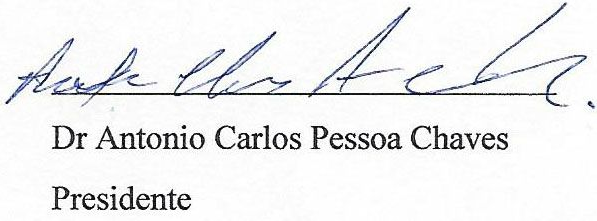 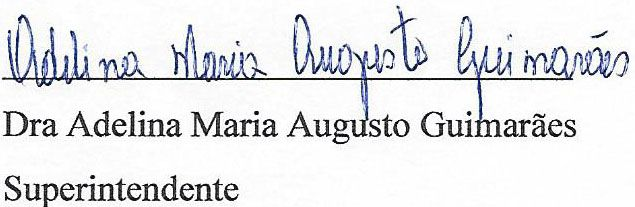 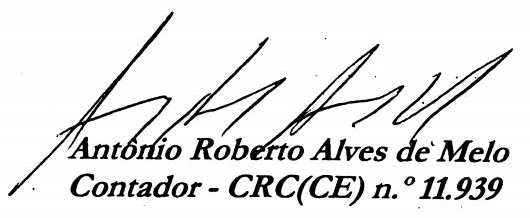 NOSSA 
IDENTIDADE
CATEGORIA 
SOCIAL
INDICADORES 
ECONÔMICOS
GOVERNANÇA E 
SUSTENTABILIDADE
MENSAGEM 
DA DIRETORIA
DEMONSTRAÇÕES 
FINANCEIRAS
RELATÓRIO DE GESTÃO UVJ -2021
          Balanço Patrimonial
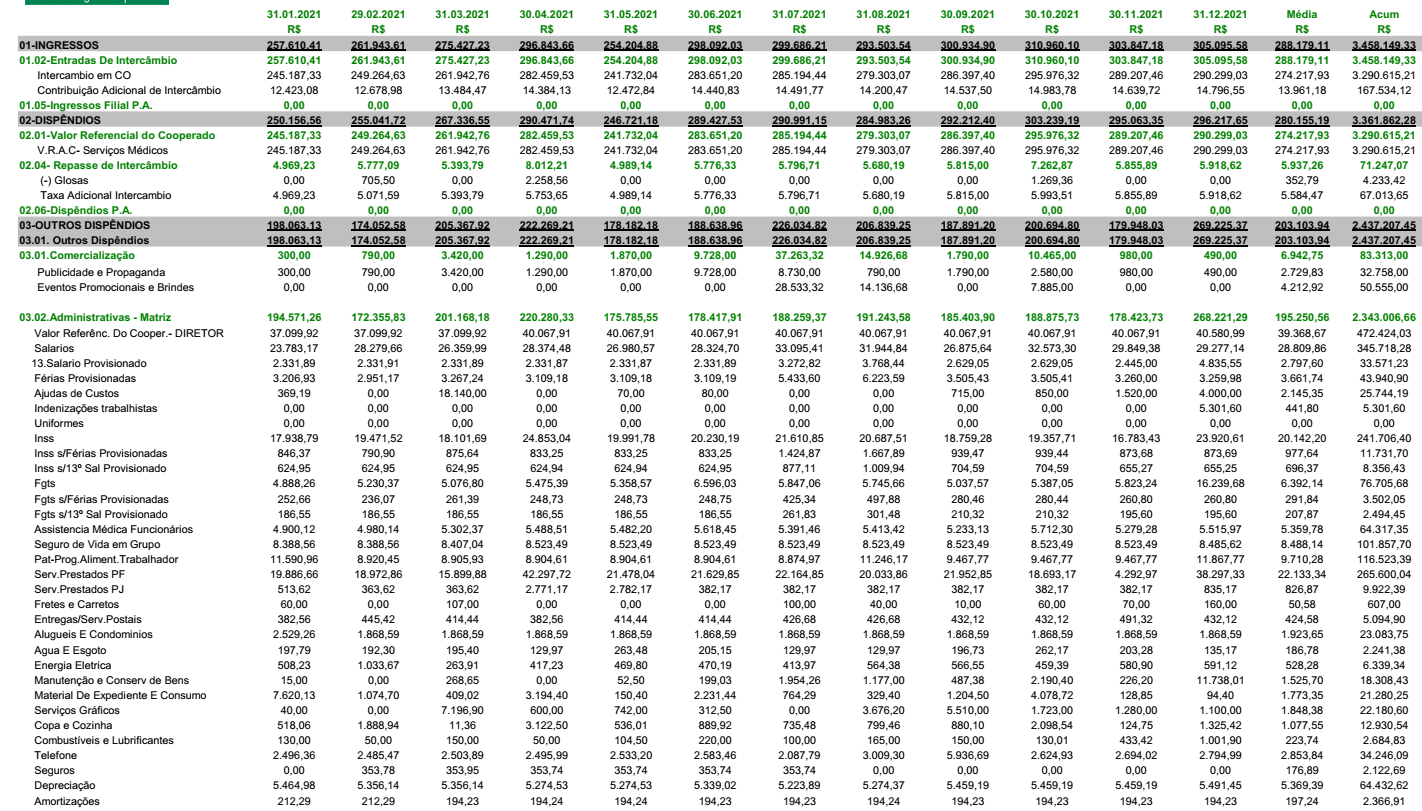 NOSSA 
IDENTIDADE
CATEGORIA 
SOCIAL
INDICADORES 
ECONÔMICOS
GOVERNANÇA E 
SUSTENTABILIDADE
MENSAGEM 
DA DIRETORIA
DEMONSTRAÇÕES 
FINANCEIRAS
RELATÓRIO DE GESTÃO UVJ -2021
          Balanço Patrimonial
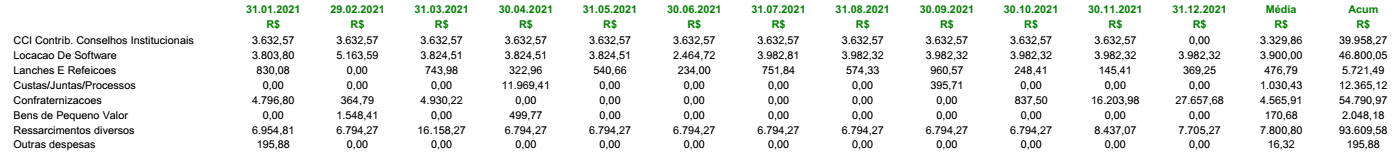 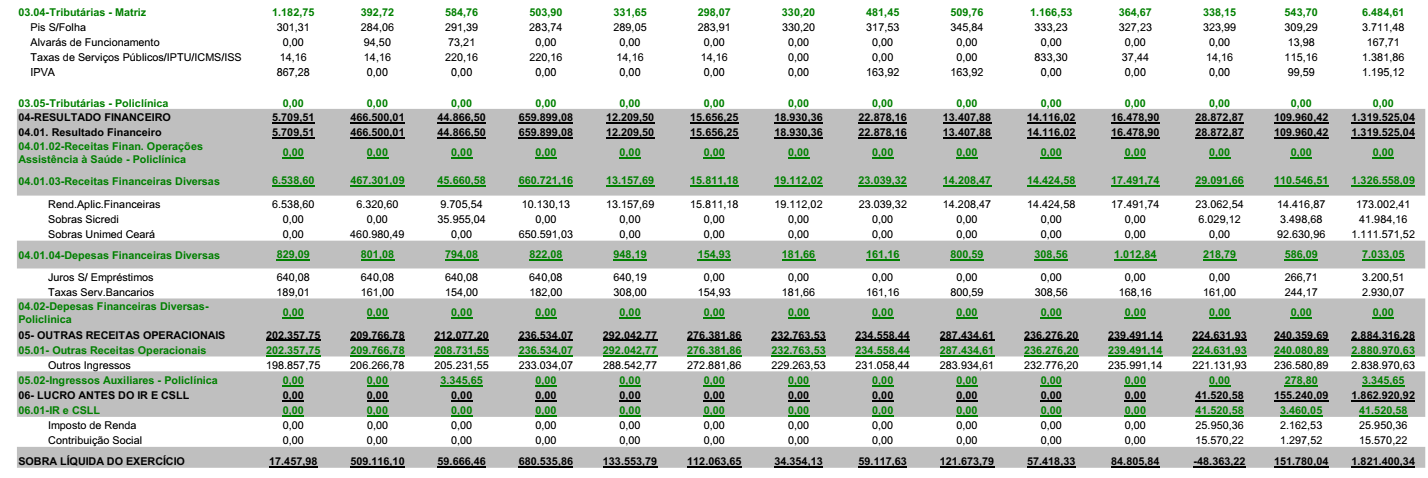 NOSSA 
IDENTIDADE
CATEGORIA 
SOCIAL
INDICADORES 
ECONÔMICOS
GOVERNANÇA E 
SUSTENTABILIDADE
MENSAGEM 
DA DIRETORIA
DEMONSTRAÇÕES 
FINANCEIRAS
RELATÓRIO DE GESTÃO UVJ -2021
          Parecer Conselho Fiscal
O Conselho Fiscal da Unimed Vale do Jaguaribe – Sociedade Cooperativa de Trabalho Médico LTDA, reunido ordinariamente nesta data por seus membros abaixo assinados, convocados para examinar e emitir parecer sobre o Balanço encerrado em 31/12/2021, bem como as Demonstrações Financeiras, demais documentos contábeis, operações ativas e passivas, escrituração de livros, saldos e procedimentos relativos ao mesmo período, depois de tudo visto e examinado, emite o seguinte parecer:
“Somos pela aprovação do balanço encerrado em 31/12/2021, Demonstrações Financeiras e demais documentos contábeis e operacionais examinados, por estarem em perfeita ordem e acordo com as normas estatutárias vigentes“.
 Limoeiro do Norte/CE, 24 de março de 2022.
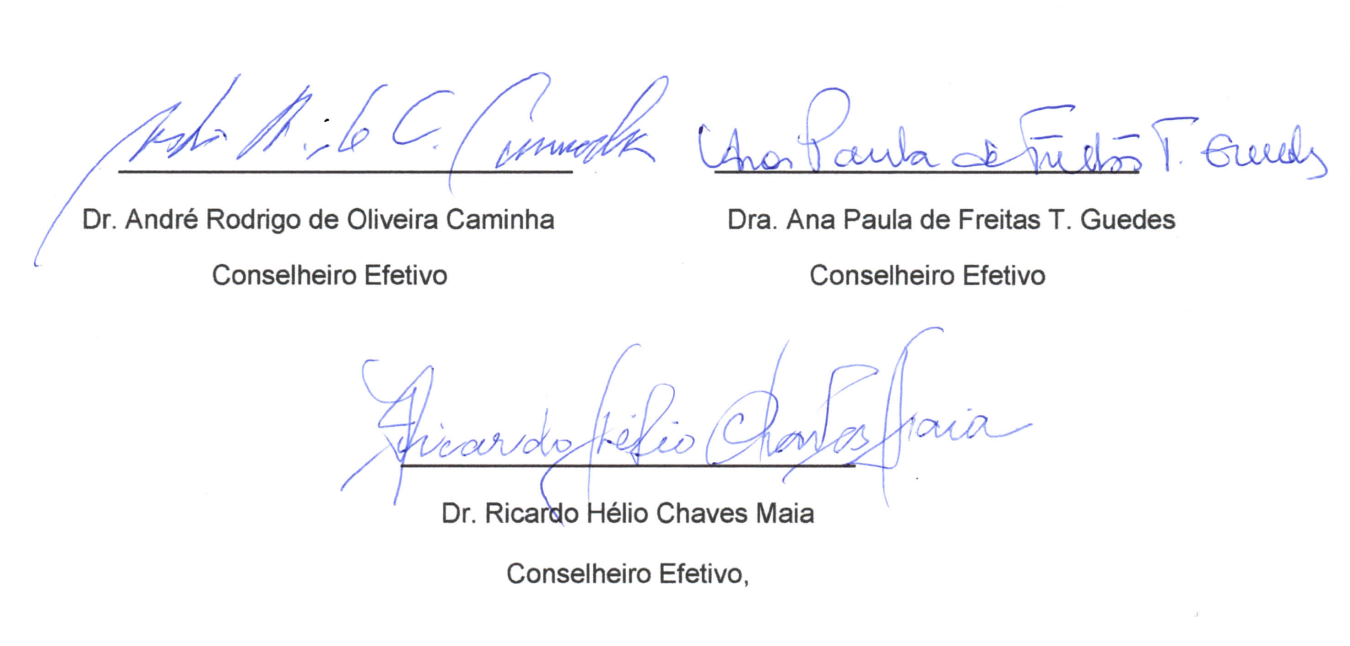 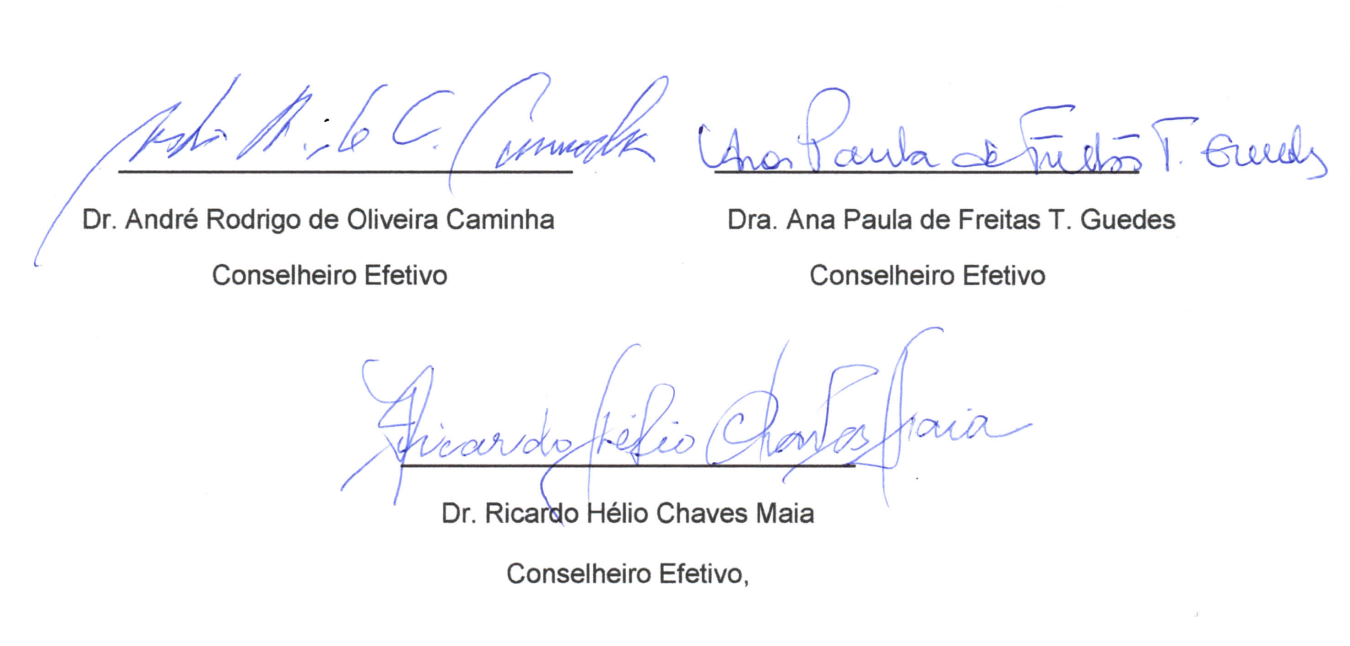 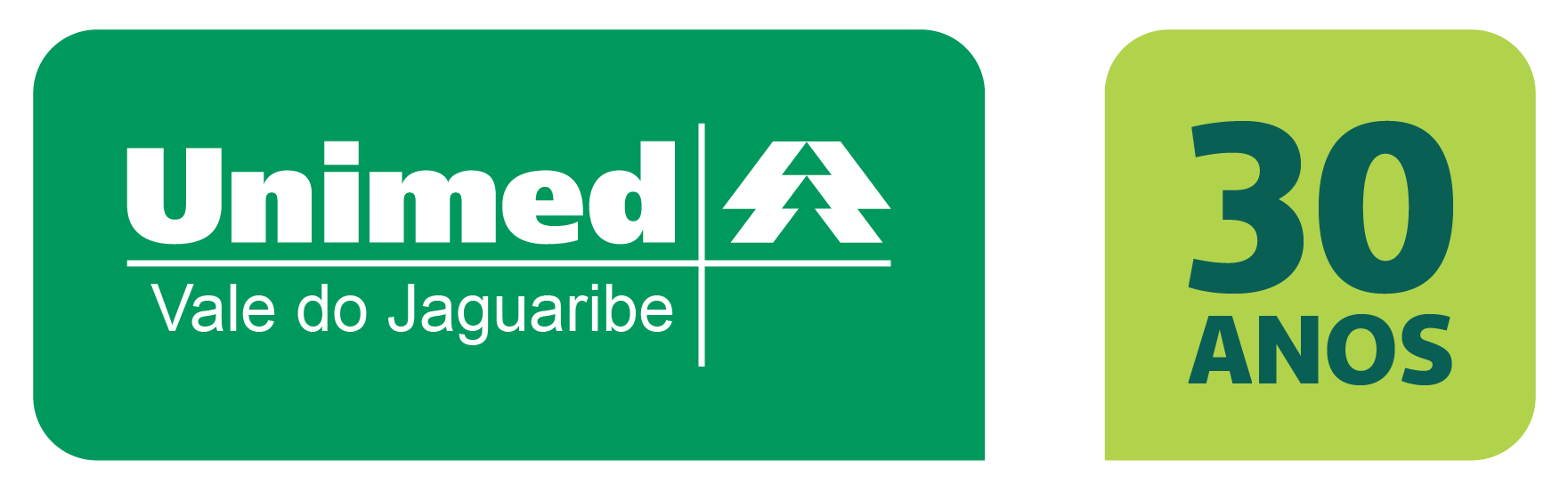 Rua Coronel Antônio Joaquim Nº 1311 – Centro
Limoeiro do Norte/Ce – Cep: 62930.000
Telefone: (88) 3447.6600 / 99970.0003
    www.unimedvaledojaguaribe.com.br